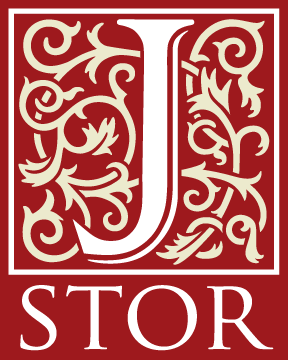 Explaining taxonomy roi:

Lessons from the jstor thesaurus
Taxonomy Boot Camp
November 14, 2016
Jabin White | VP of Content Management | ITHAKA/JSTOR | jabin.white@ithaka.org
AGENDA
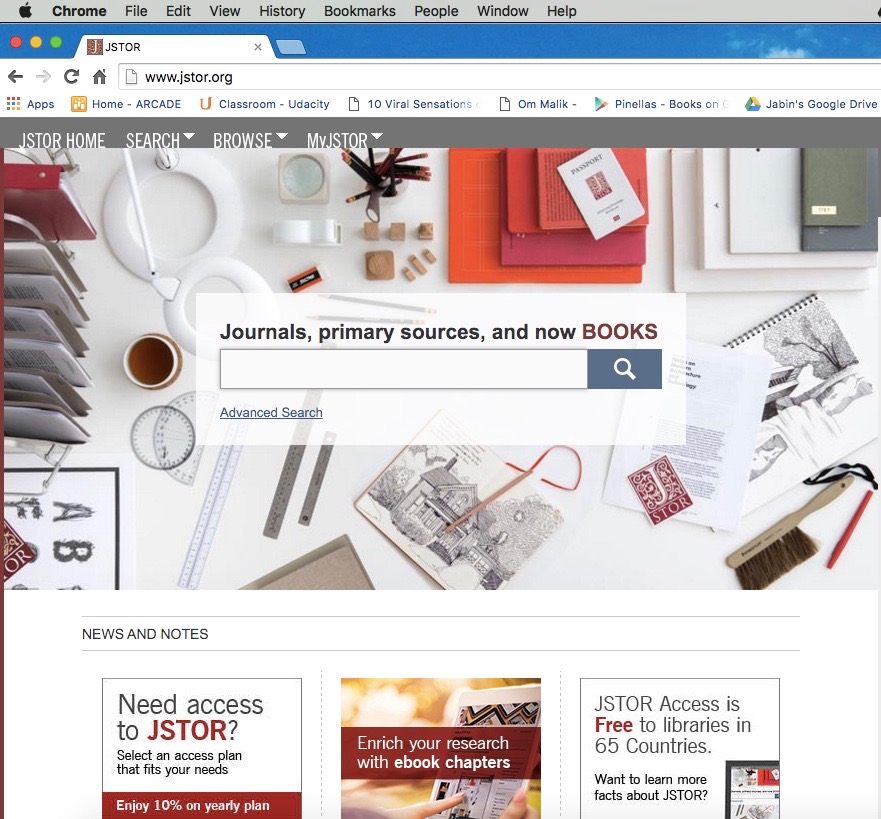 Introductions
First things first – the idea
Making the business case
Building the thesaurus
Setting up an infrastructure
Internal advocacy
Working with JSTOR Labs
Next Steps
introductions
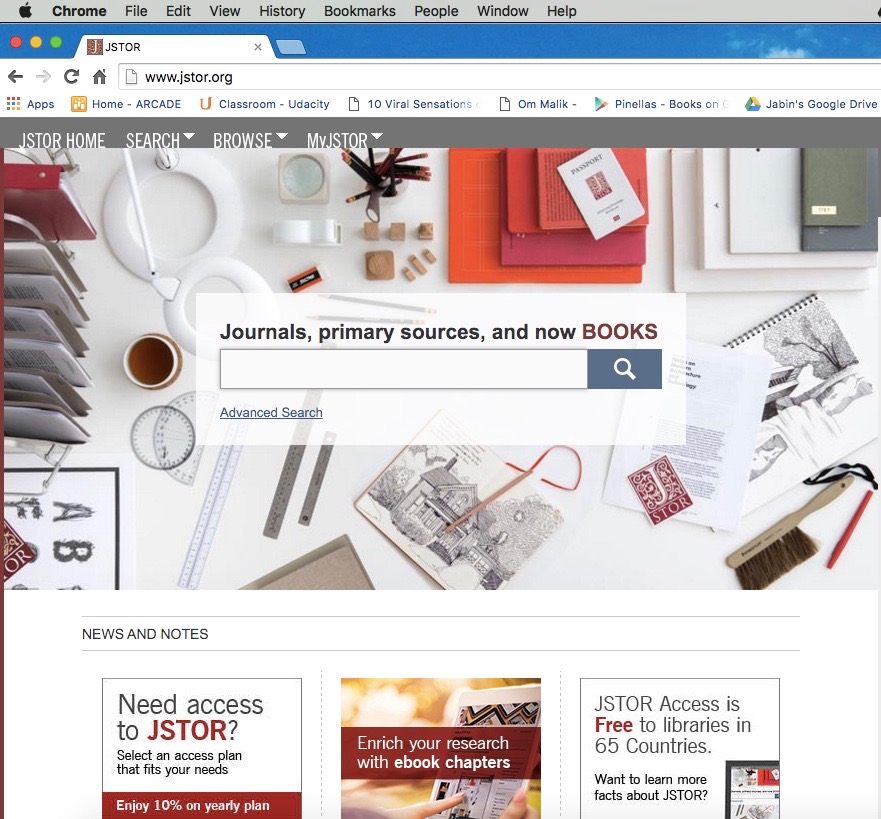 20 years in publishing, most of them digital
Started as editorial assistant, learned SGML working on drug reference (makes me feel old)
Stops at Elsevier, Silverchair, and Wolters Kluwer before ITHAKA
Big believer in effective use of technology for providing workflow efficiencies, but try not to “fall in love” with technologies
Vice President of Content Management, responsible for production for JSTOR and Portico, as well as the systems that support production
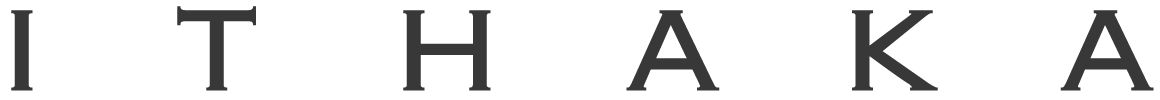 ITHAKA is a not-for-profit organization that helps the academic community use digital technologies to preserve the scholarly record and to advance research and teaching in sustainable ways.
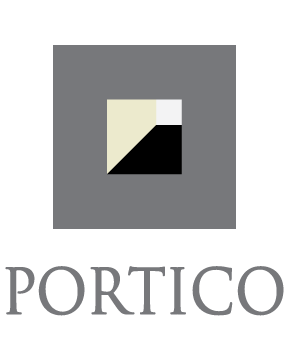 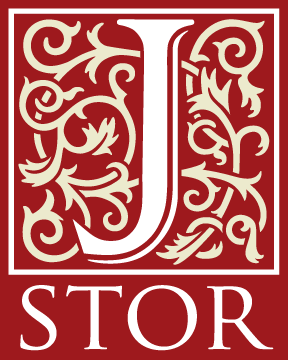 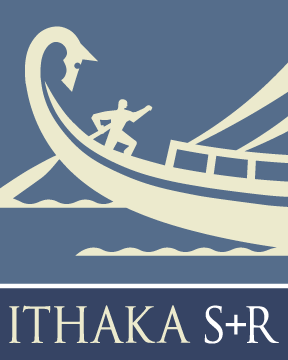 Ithaka S+R is a research and consulting service that helps academic, cultural, and publishing communities thrive in the digital environment.
JSTOR is a digital library of academic journals, books, and primary sources.
Portico is a preservation service for digital publications, including electronic journals, books, and historical collections.
JSTOR FACTS AND FIGURES (Archive)
JSTOR FACTS AND FIGURES (Other)
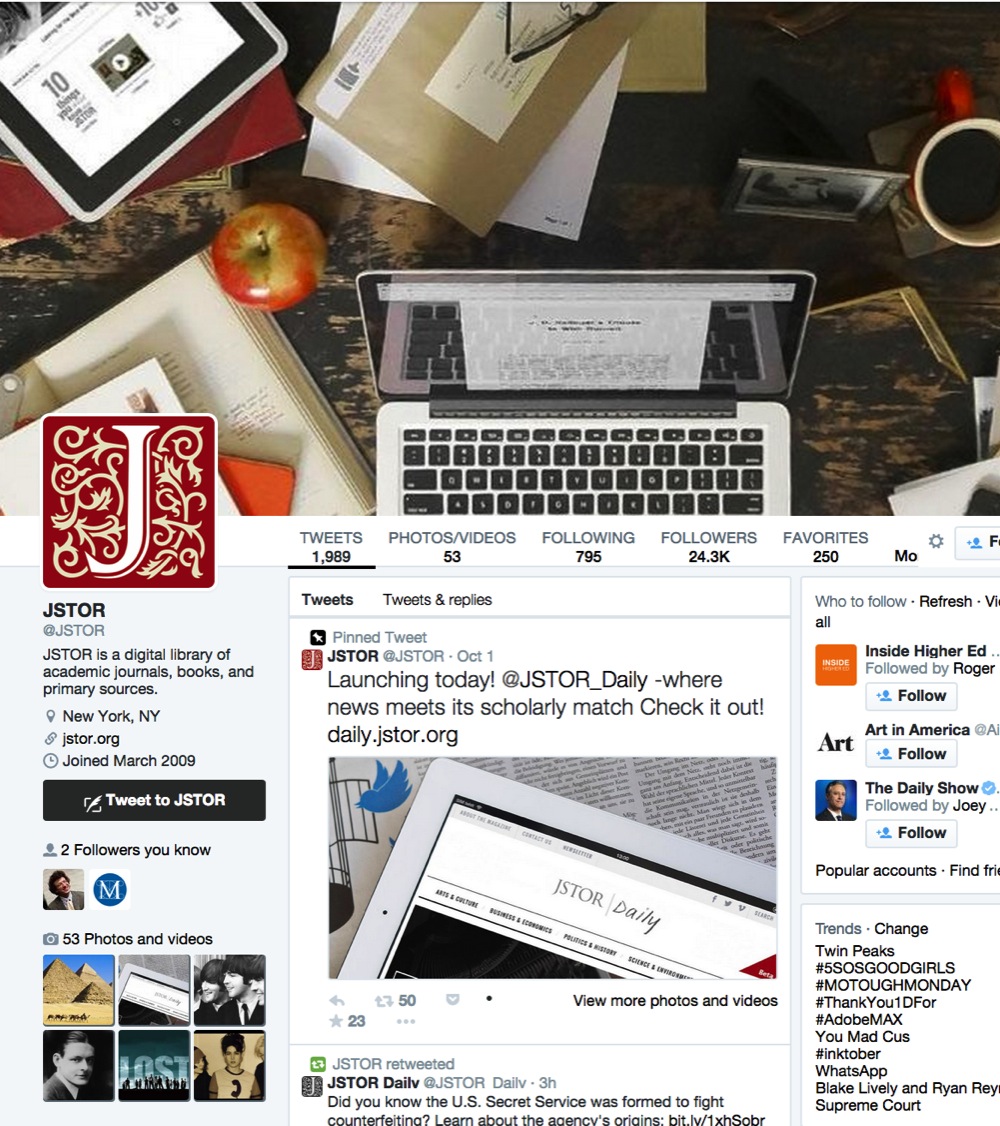 202,000+
Facebook fans
32,000+
Twitter followers
5,300,000+
MyJSTOR Accounts
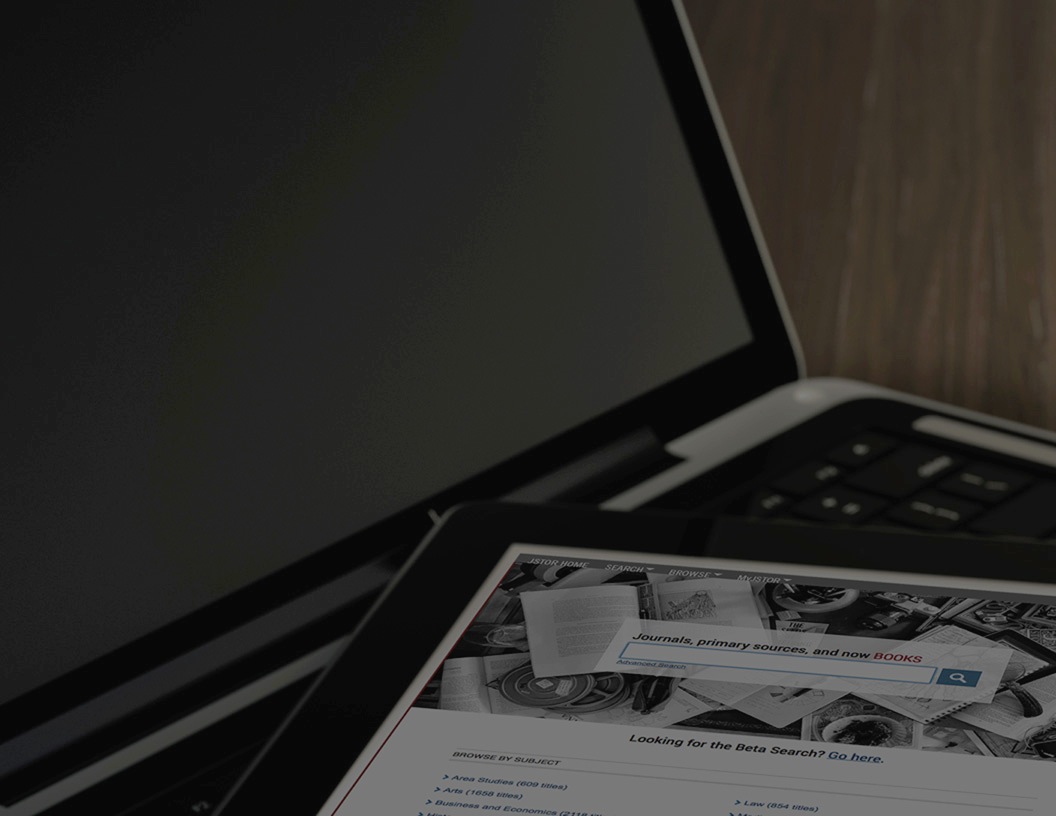 First things first: the idea
Why?
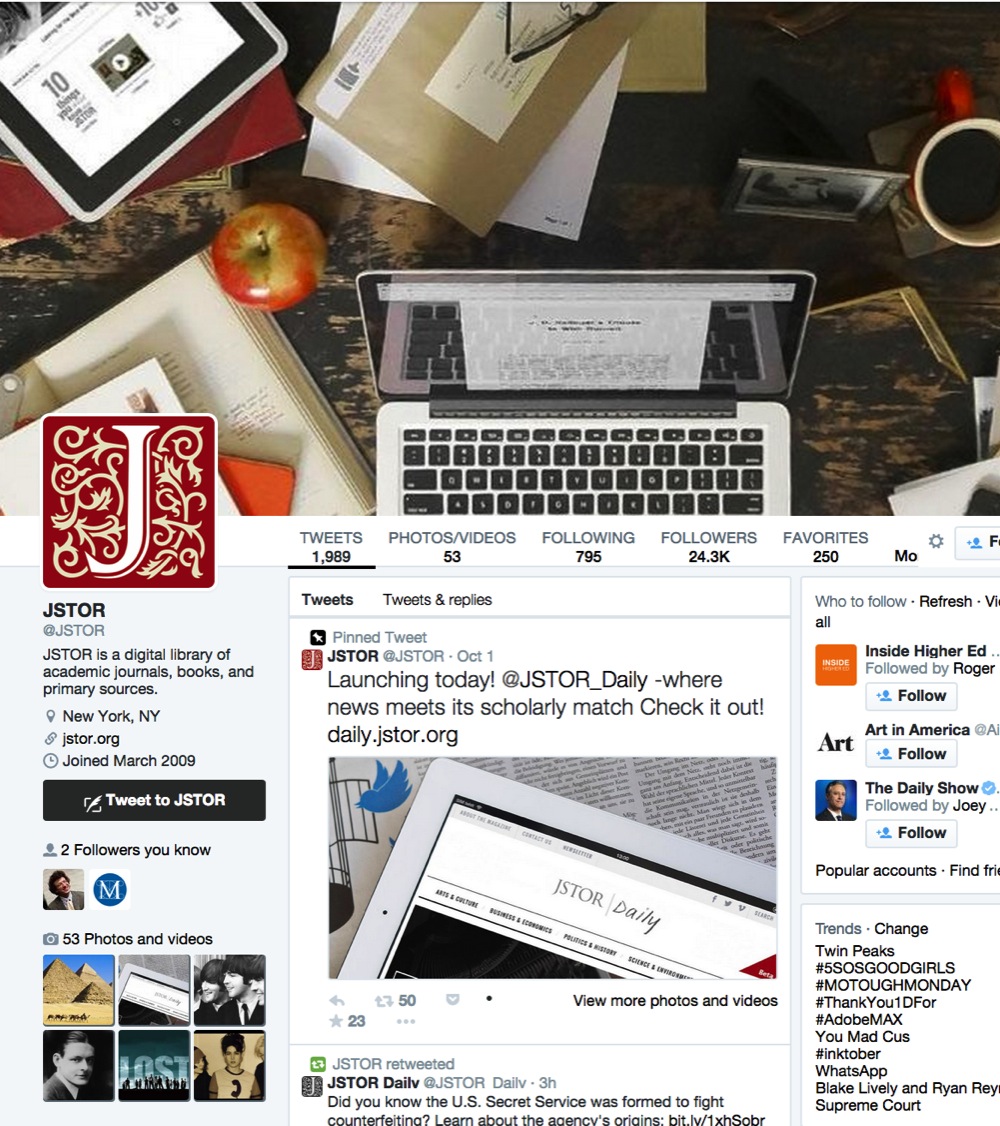 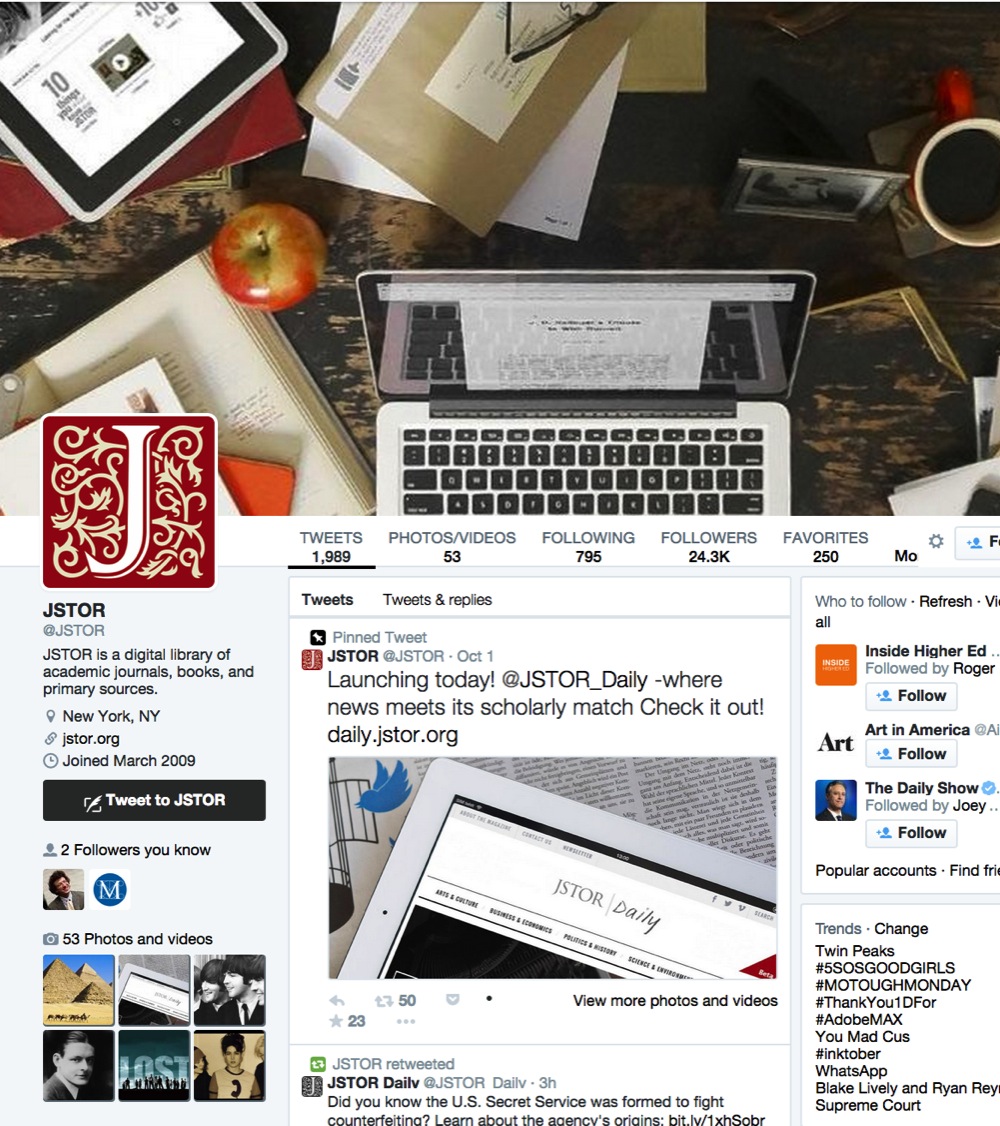 We believed in the power of semantic indexing to drive more precise search results and other benefits to delight our users
A humanities/social sciences based thesaurus that matched our content set did not exist
Despite heavy advances in STM (Science, Technical & Medical) publishing, the H/SS sector had not done much with semantics
Opportunity, but also a decent amount of trepidation
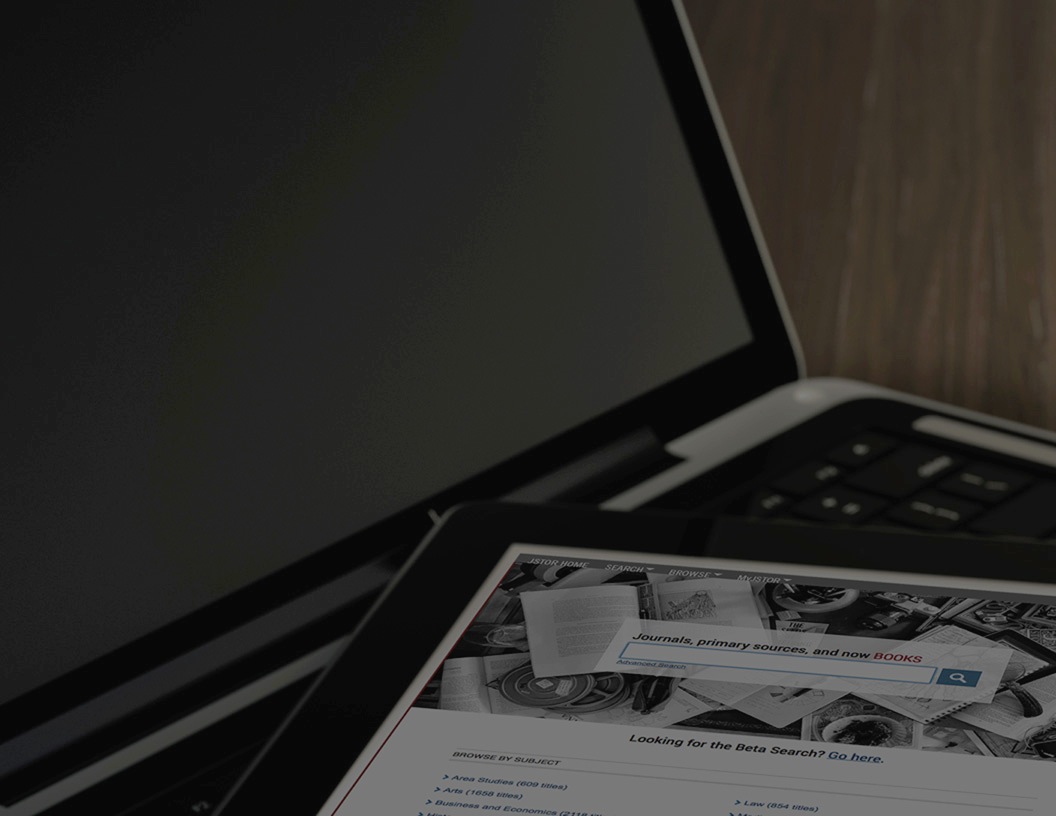 Making the business case
Business case
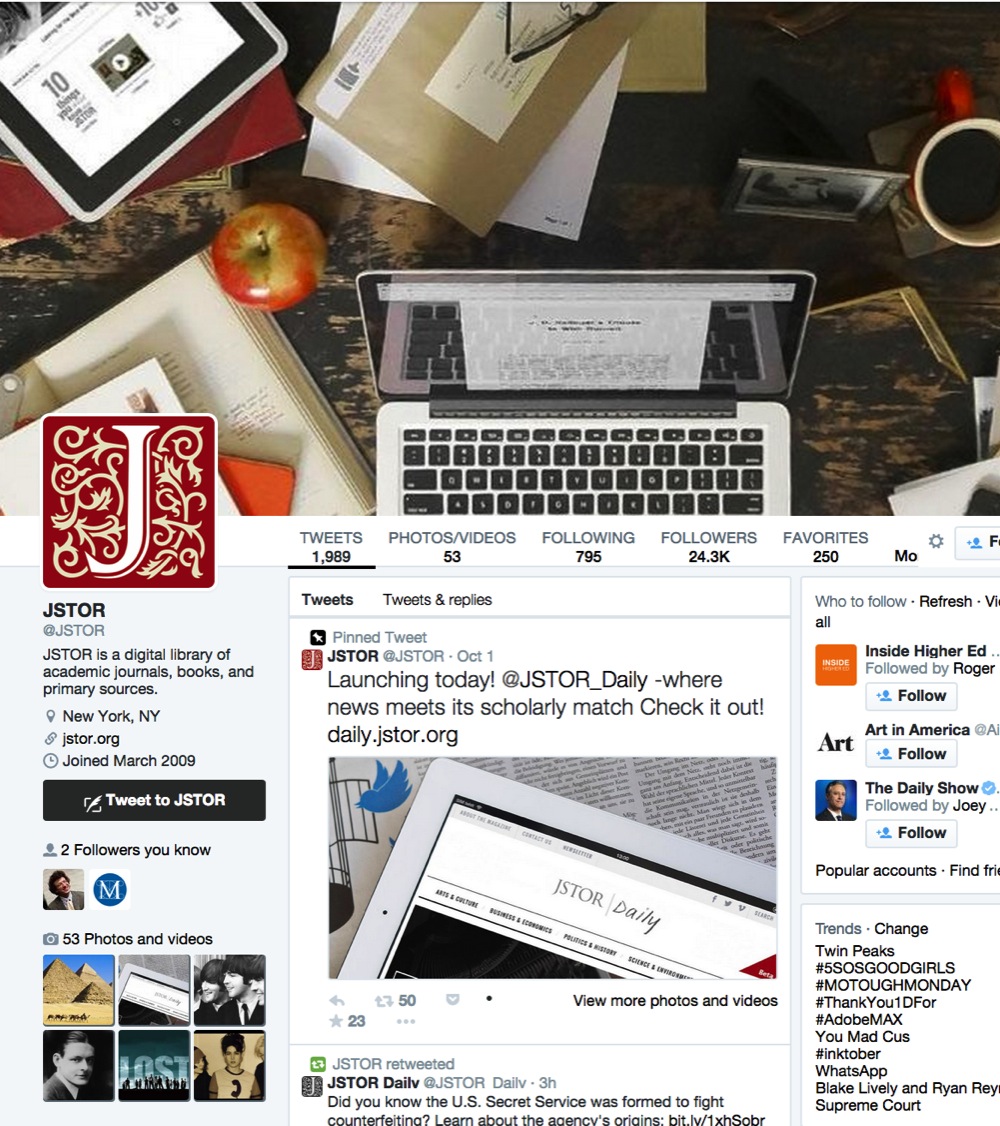 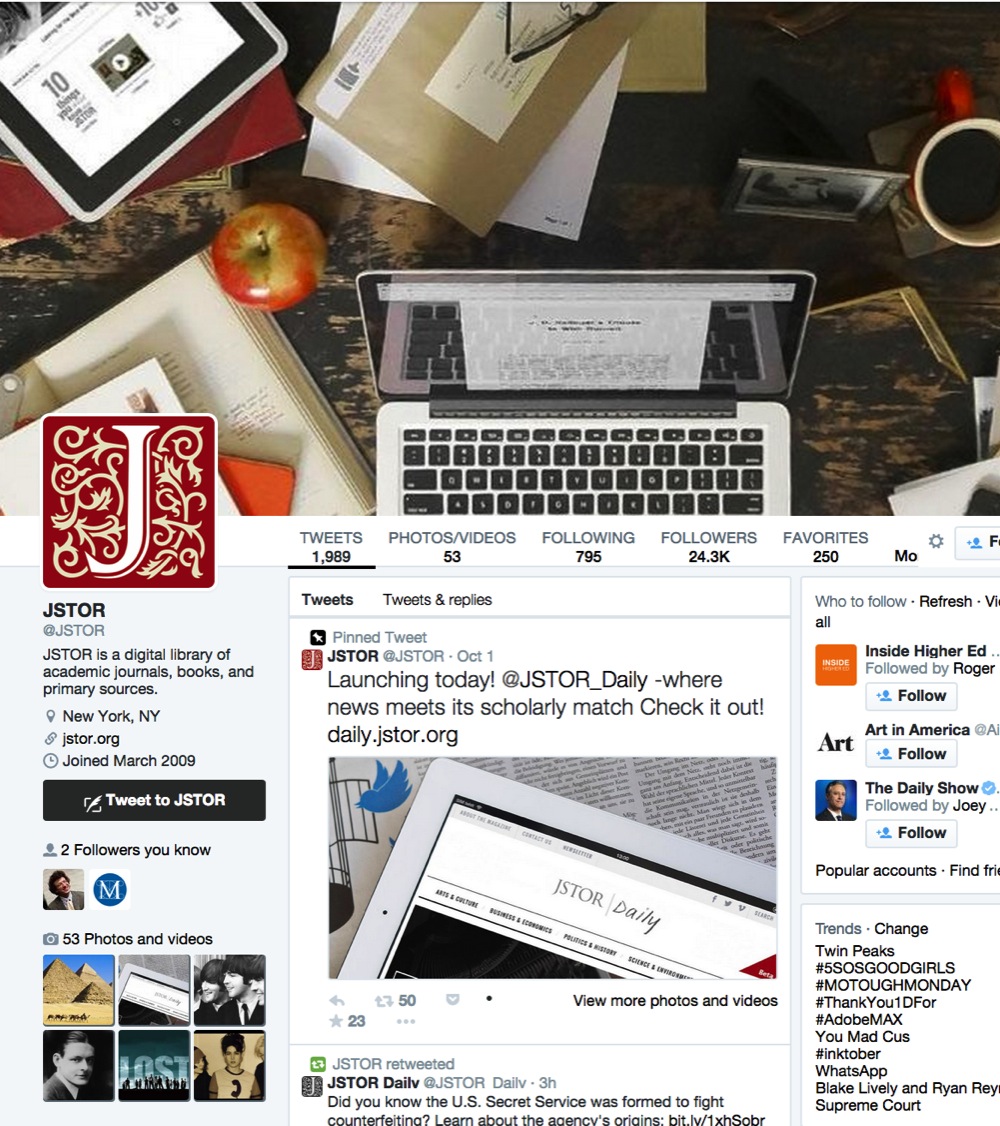 The case was really about answering three questions:
Was there value to semantic indexing for JSTOR?
Was our chosen path the right one?
Would we recoup our investment (note that this is NOT a budget question exclusively)
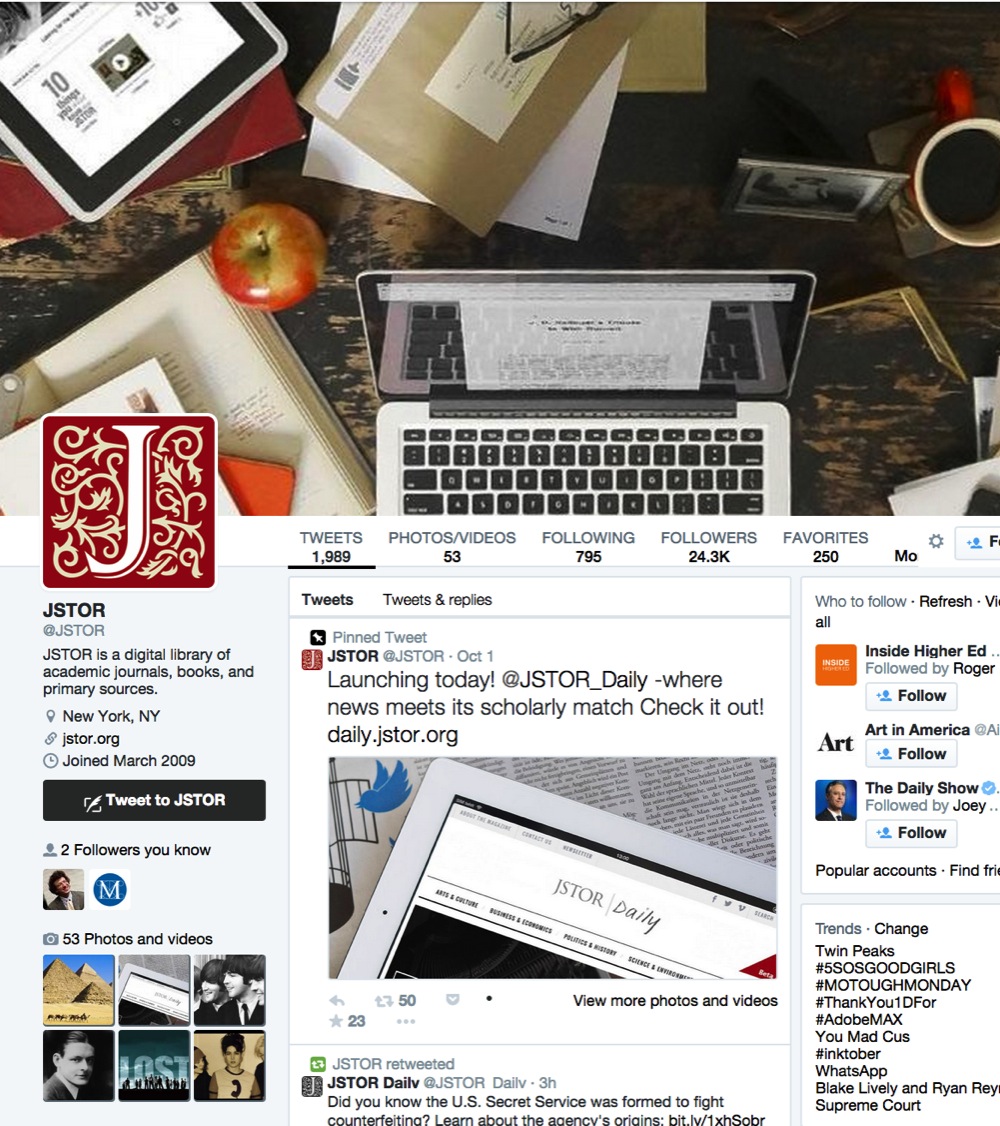 1. SEMANTIC VALUE?
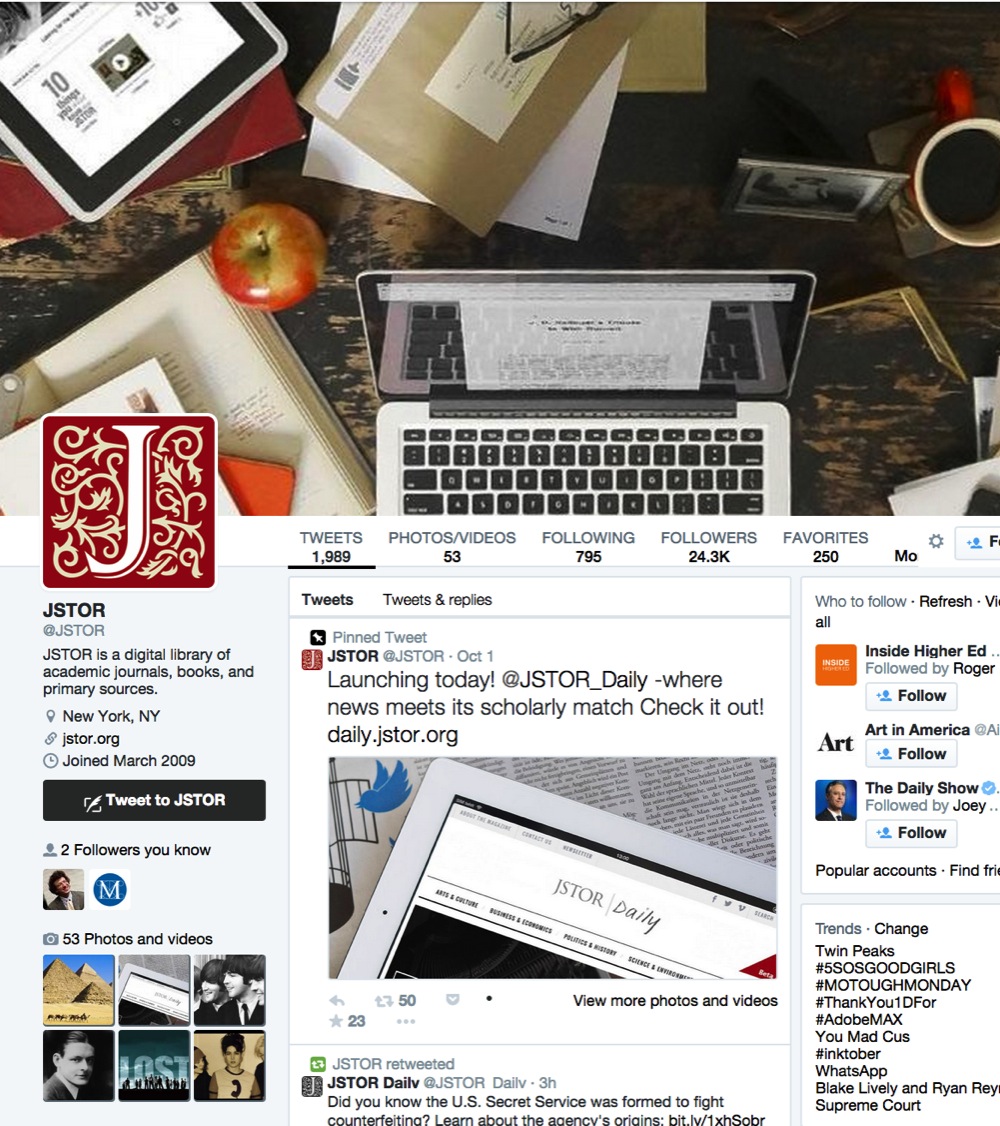 A pretty strong case for value
Again, we have >60 million pages, >10 million articles, and >2,000 journal titles on line, plus >40k books
Ability to link different content types – journal articles, books, primary sources, etc. – is a powerful tool and will help users find content more easily
Serendipitous discovery of content
Ability to send richer metadata to web-scale discovery services – people are finding content in different ways than they did in the past
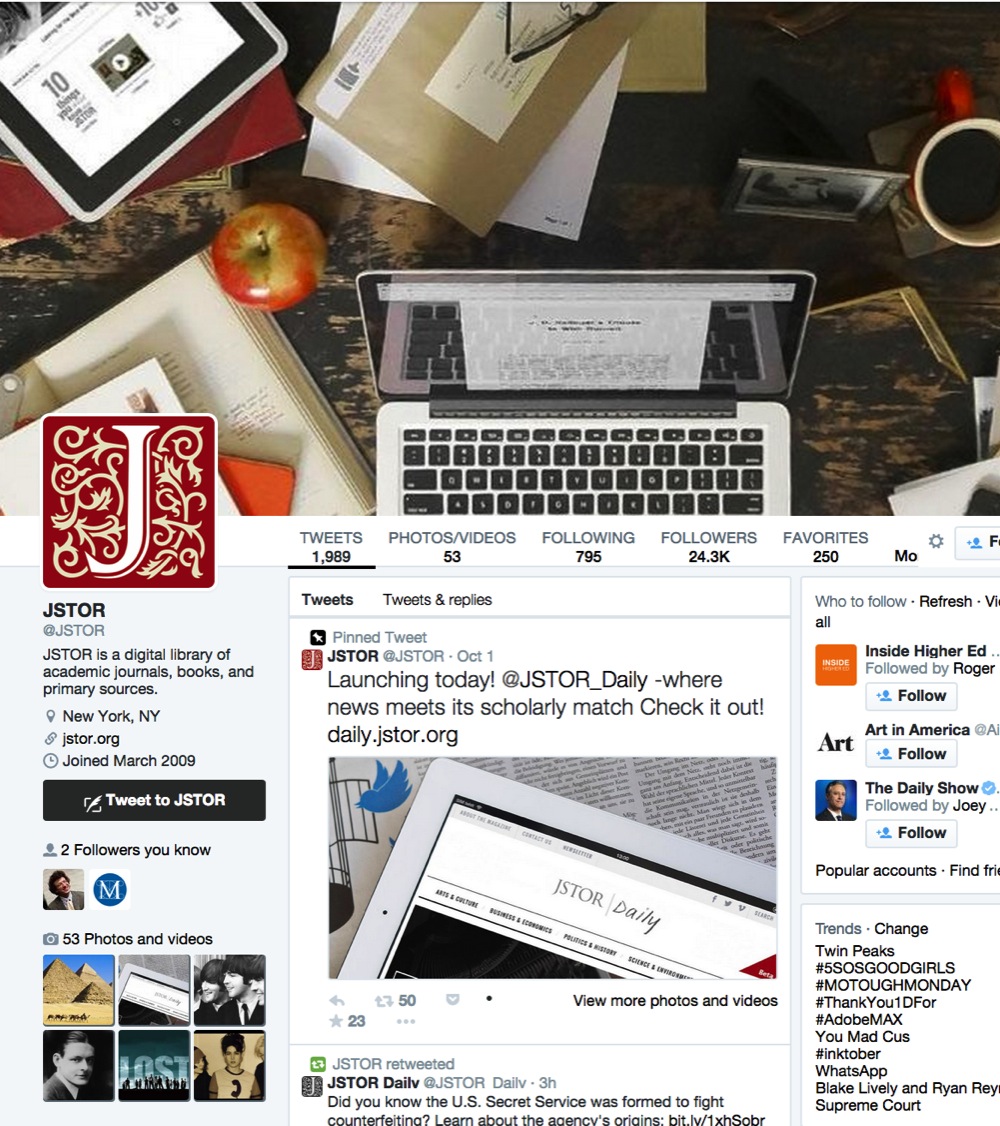 2. Were we on the right path?
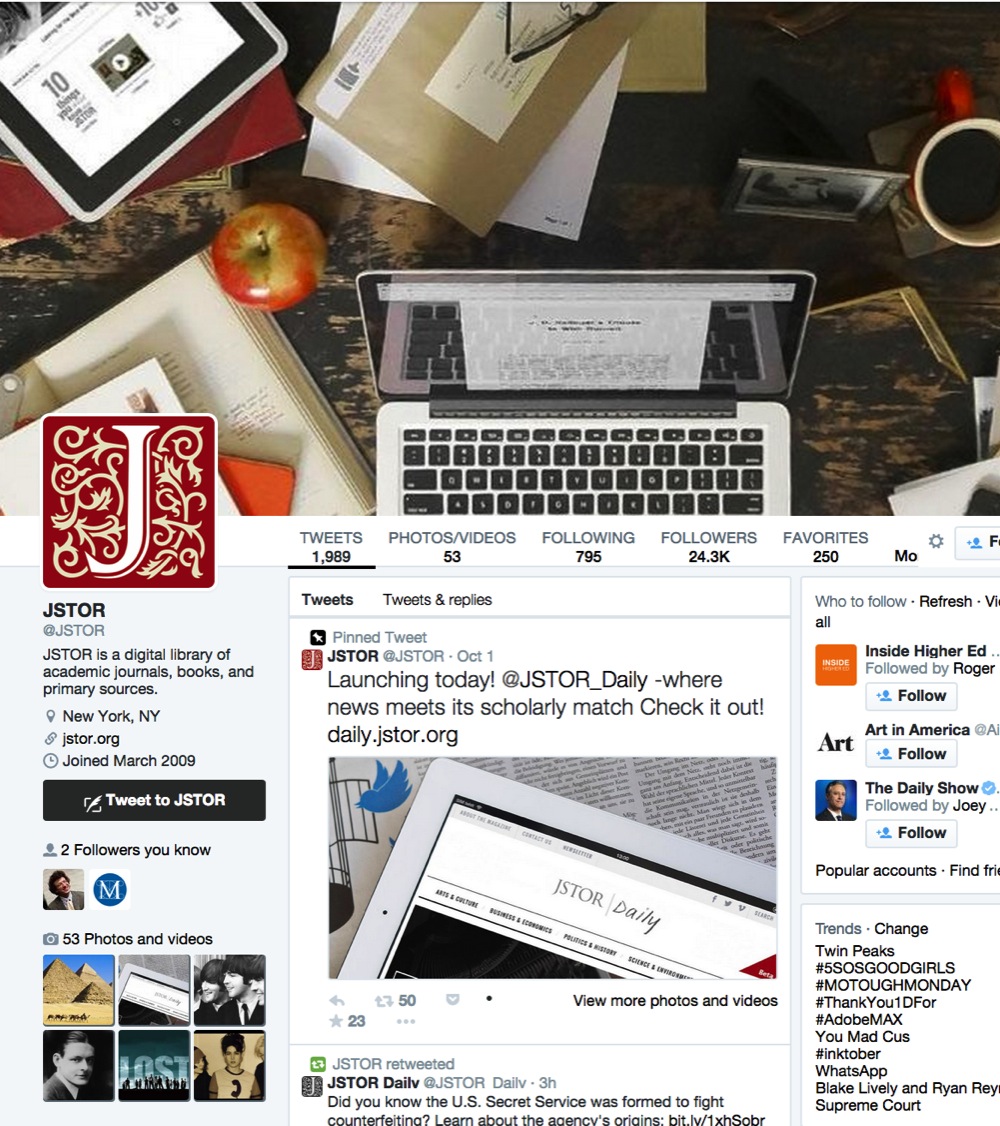 Options for approach were either automated (good scale, but not precise) or manual (no scale, expensive, but very accurate)
Automated tools seemed better suited for when there was a “right” answer, not shades of meaning
But a Humanities/Social Sciences thesaurus did not exist
MAIstro software offered best of both worlds – Rulesbuilder concept allows you to write rules, index content, tweak rules, and run again
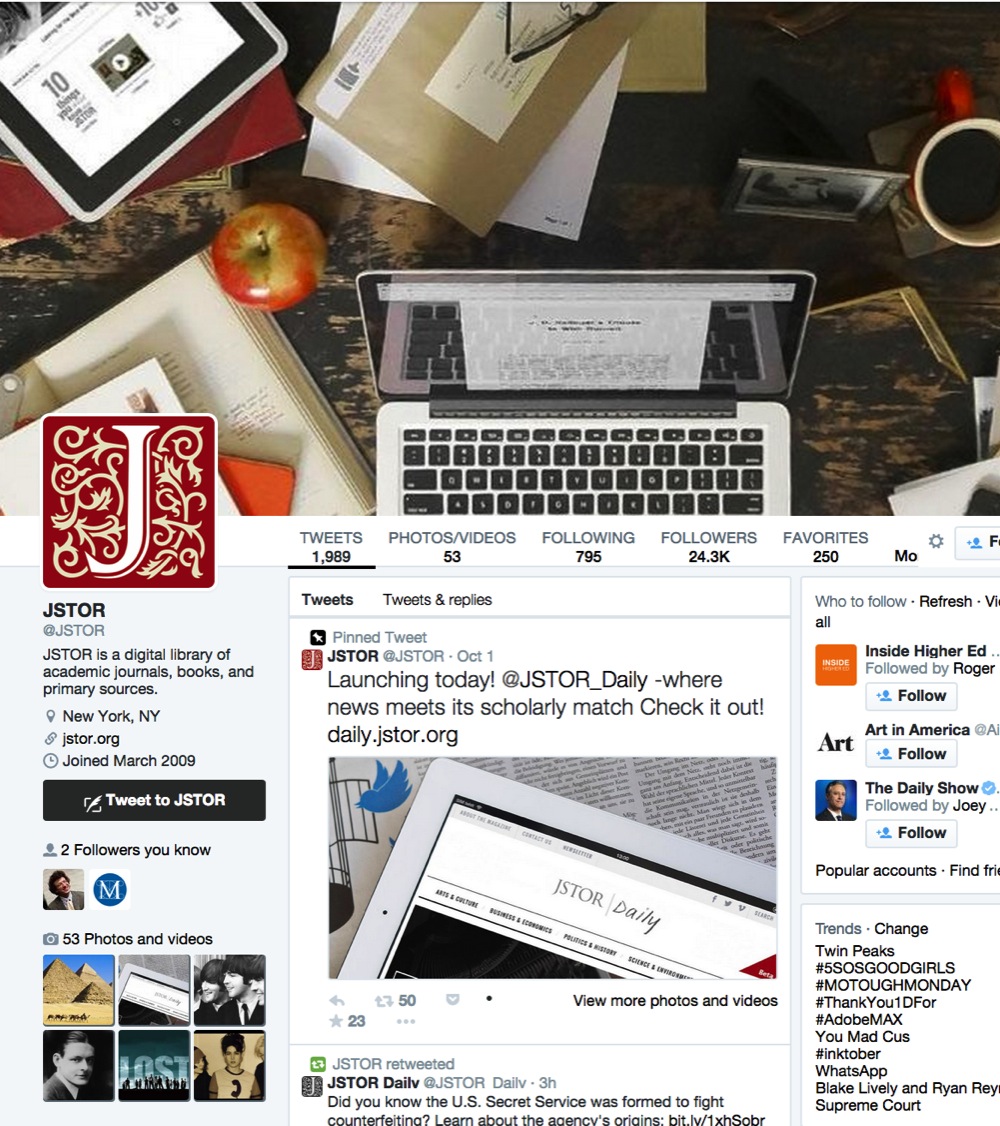 3. Recoup the investment?
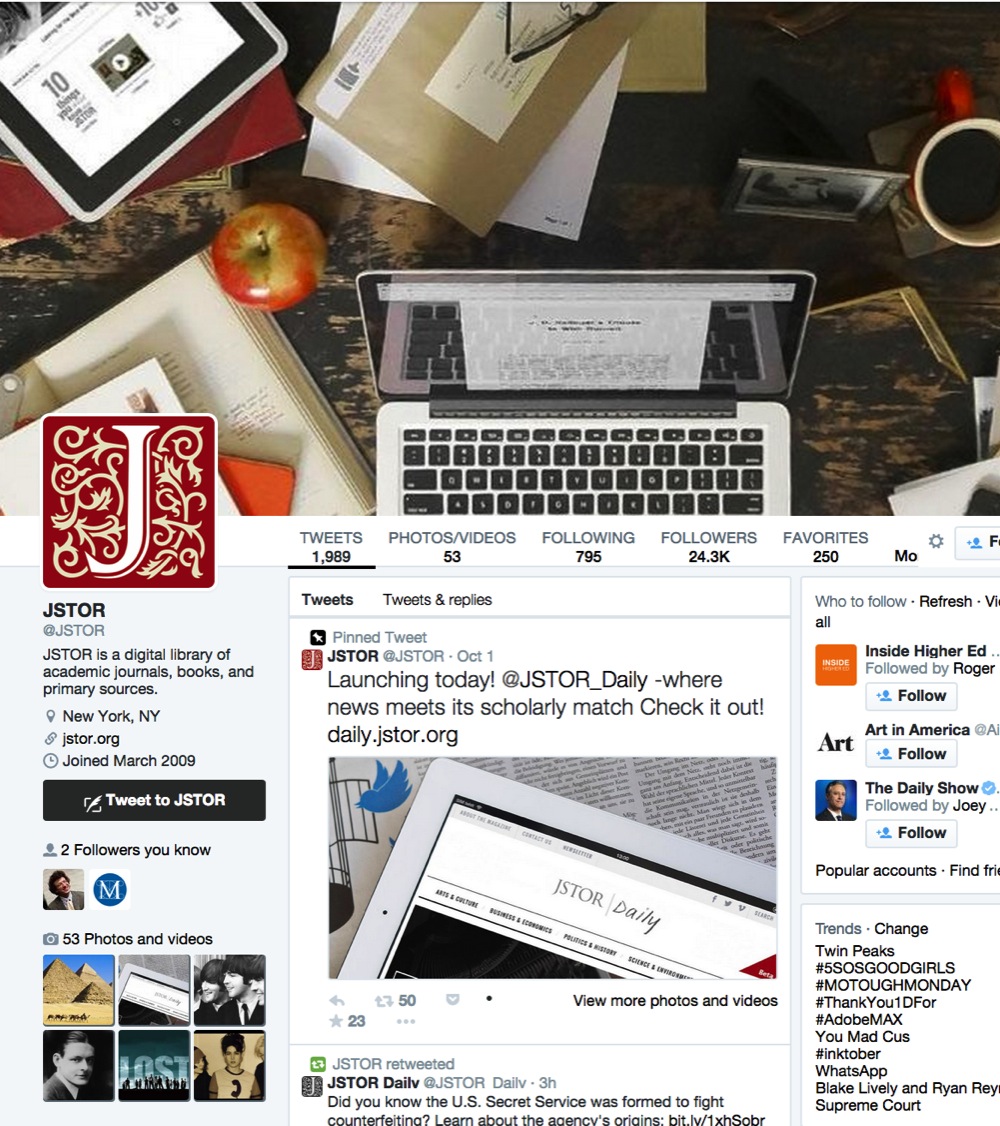 Again, not a financial argument exclusively (we are a not-for-profit and mission-based organization)**
We measure KPIs (Key Performance Indicators) about usage.  Would this lead to more users downloading and getting access to more content – we thought YES
Also an inherent “good” for the community of scholarly communications, to create something that did not exist before
** Crude financial formula would be value of increased usage (tough to measure delight) over investment in thesaurus
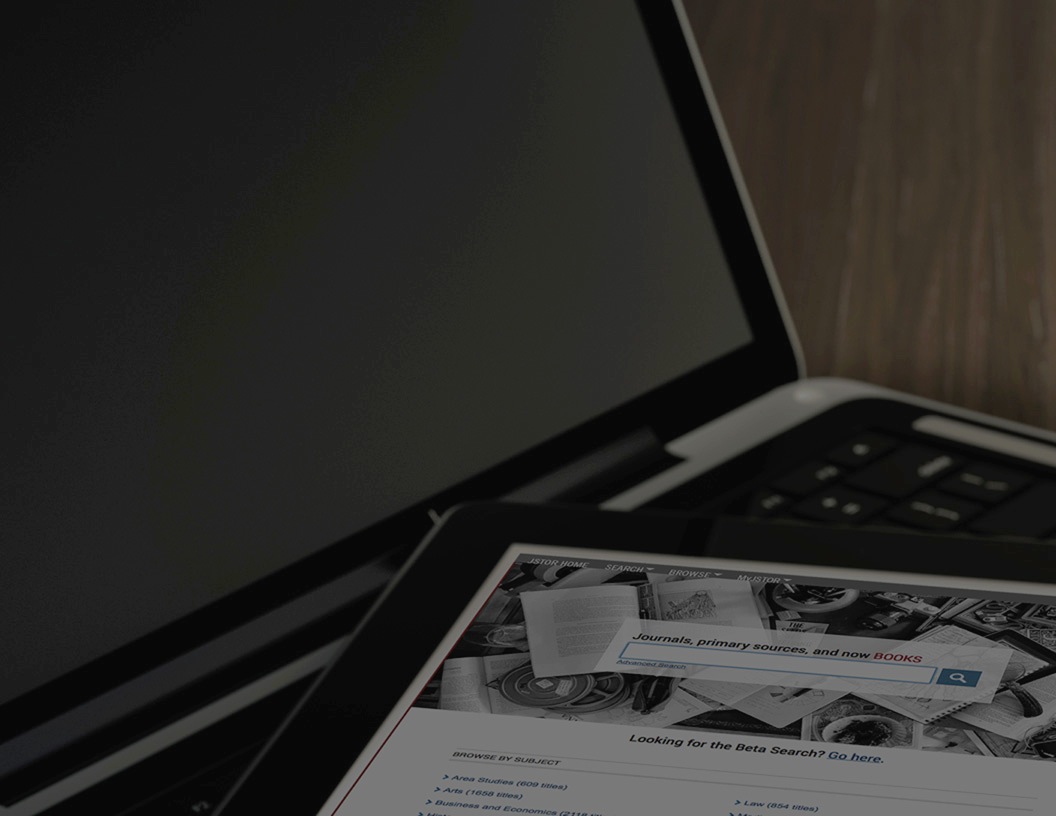 Building the thesaurus
What we did
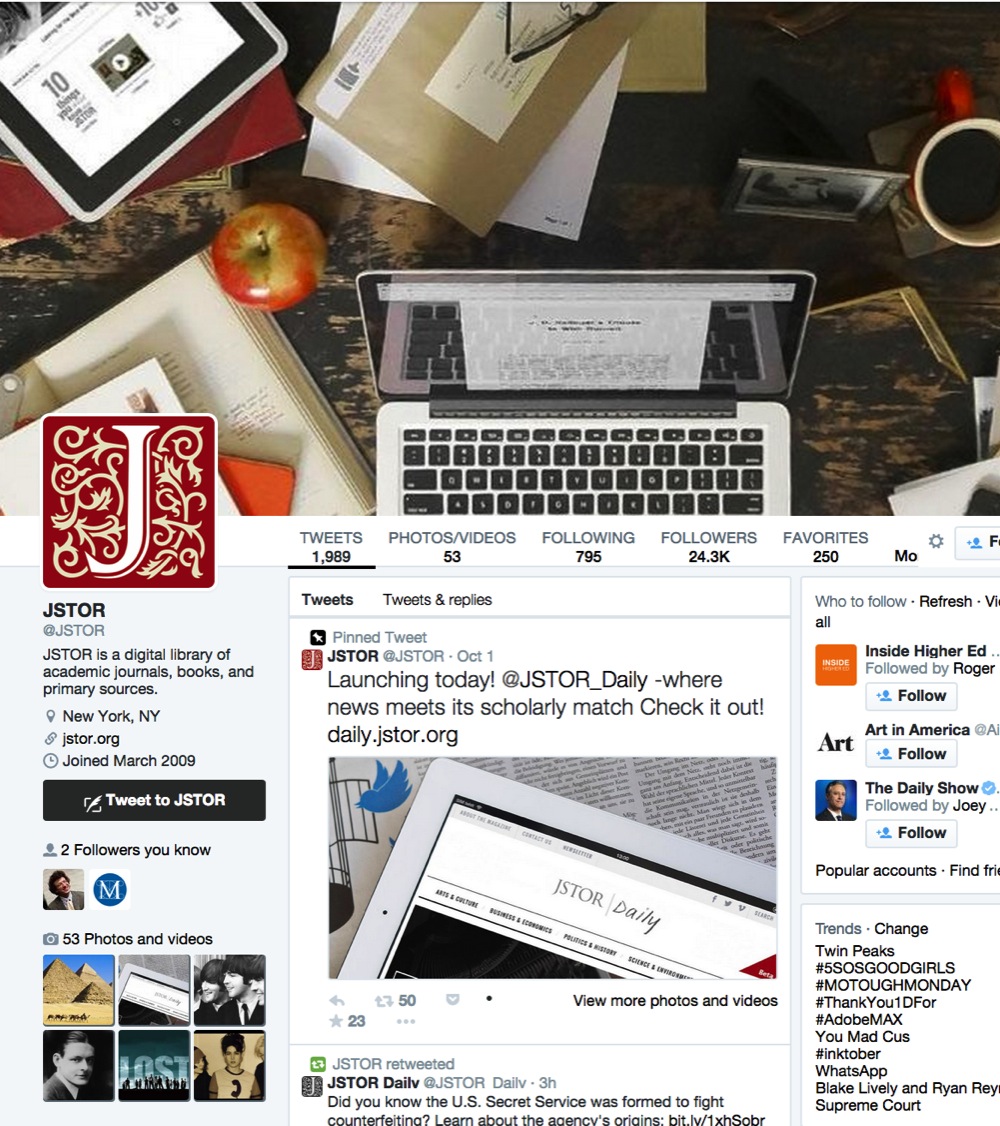 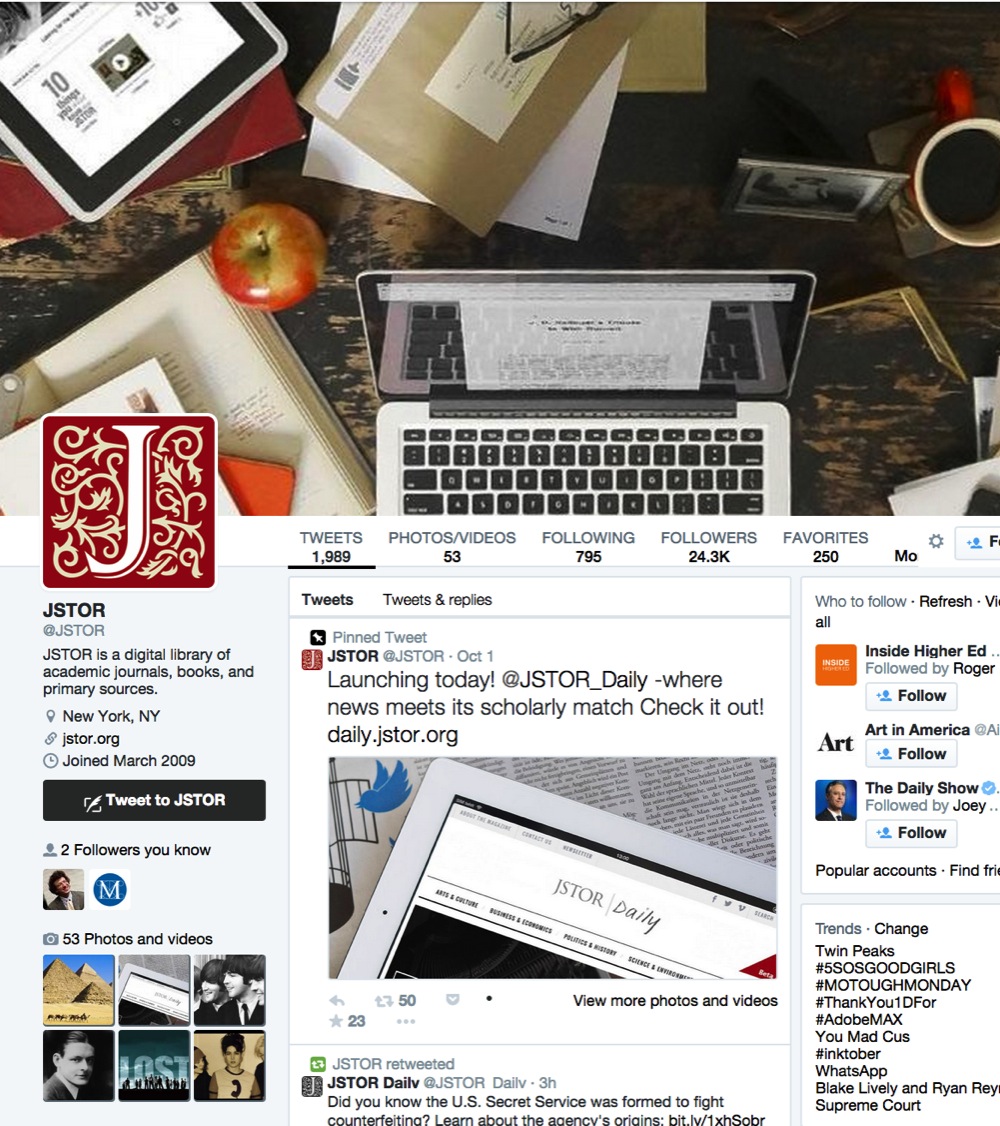 Working with Access Innovations (combination of technology/editorial)
Licensed 17 different vocabularies covering topics from history to business
Merged lists, sorted terms hierarchically and removed duplicates
Some sources:
ASIS&T		MeSH
CABI		NASA
ERIC		NICEM
EuroVoc		Philosopher’s Index
Getty Art and Architecture
Details at launch
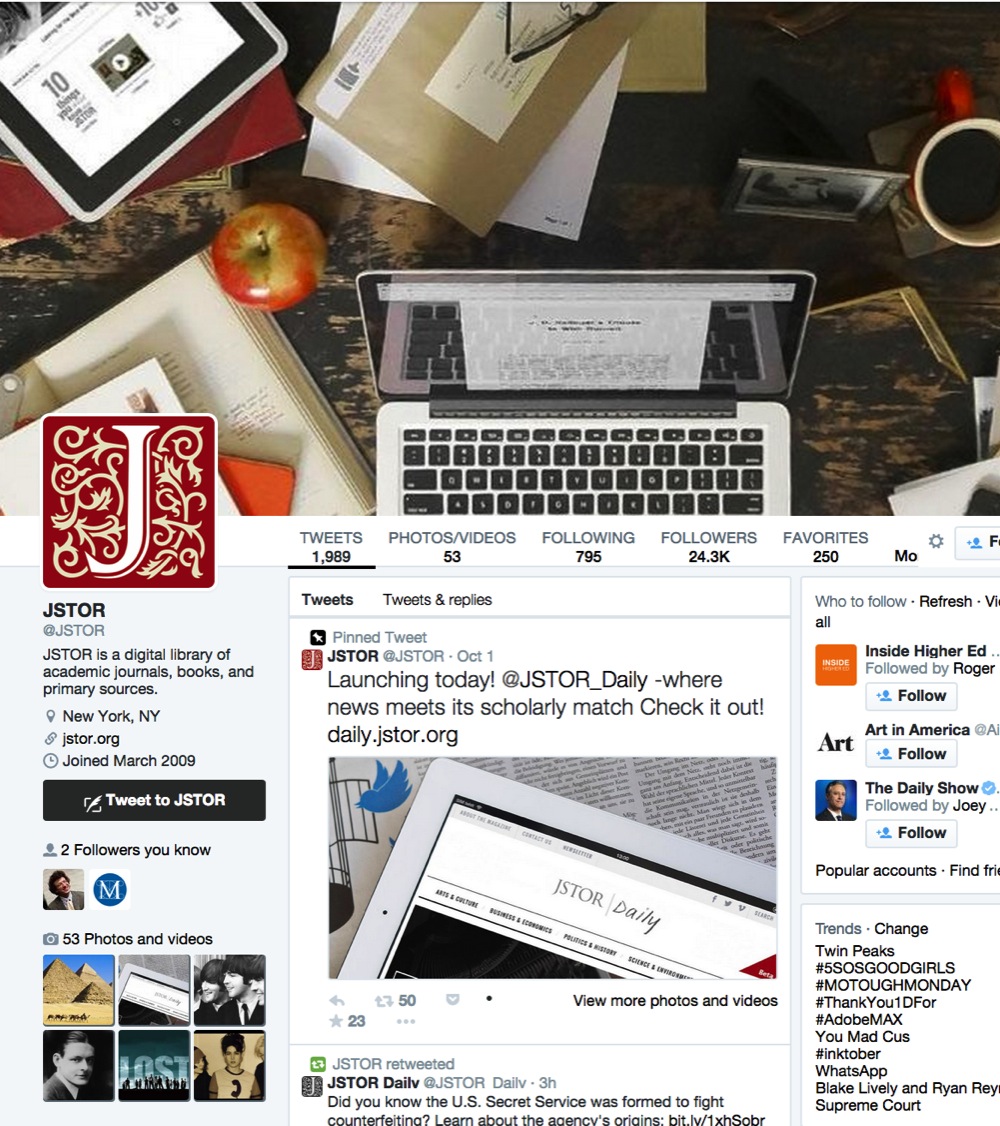 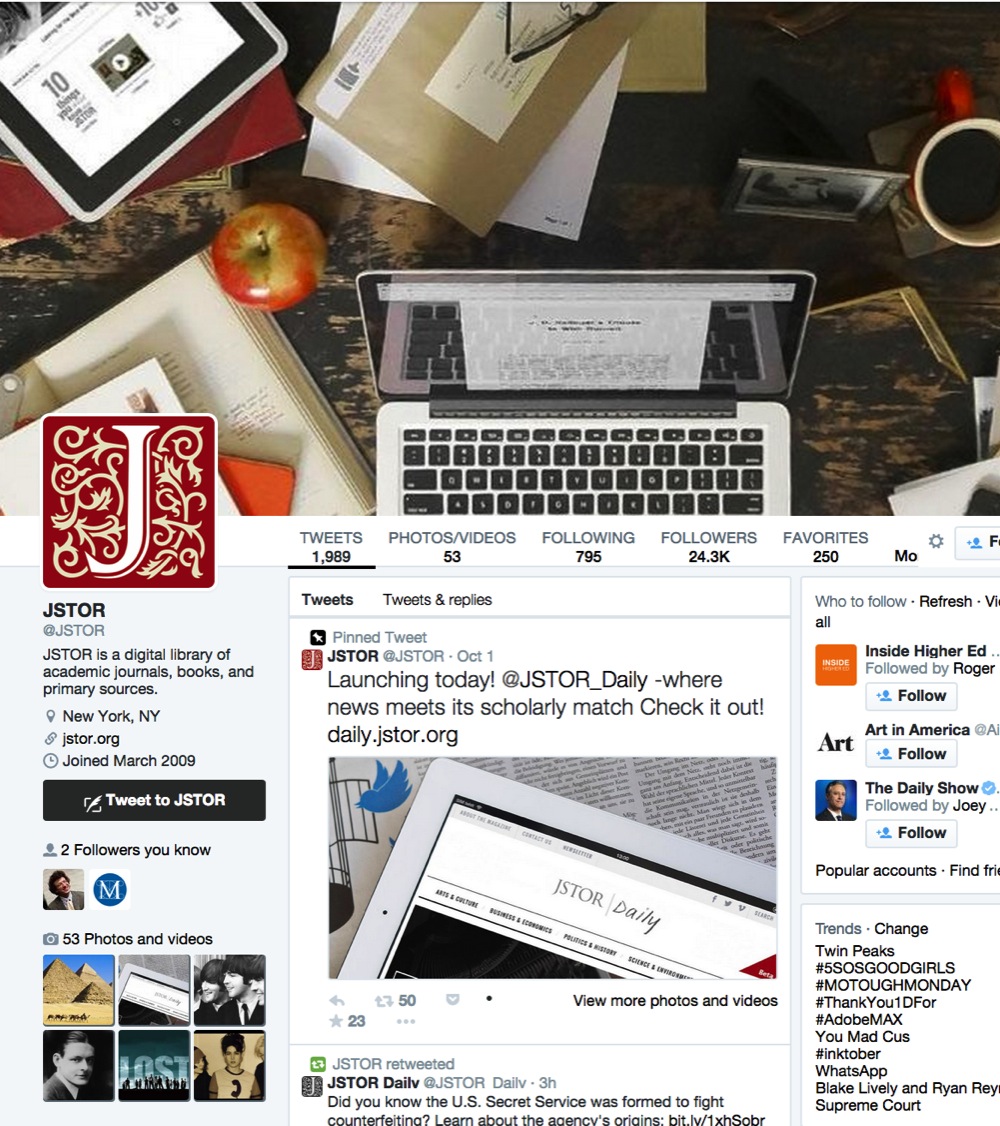 57,223 Preferred Terms
41,876 Non-Preferred Terms
18 top-level terms (roughly akin to the top of the JSTOR “browse” tree
18,346 terms with [at least one] Related Term
20,922 terms with [at least one] Non-Preferred Term
103,380 Rules (applied by Rulesbuilder files)
5,488 conditional rules
[Speaker Notes: As of last week - 48,644 terms; 92,016 rules]
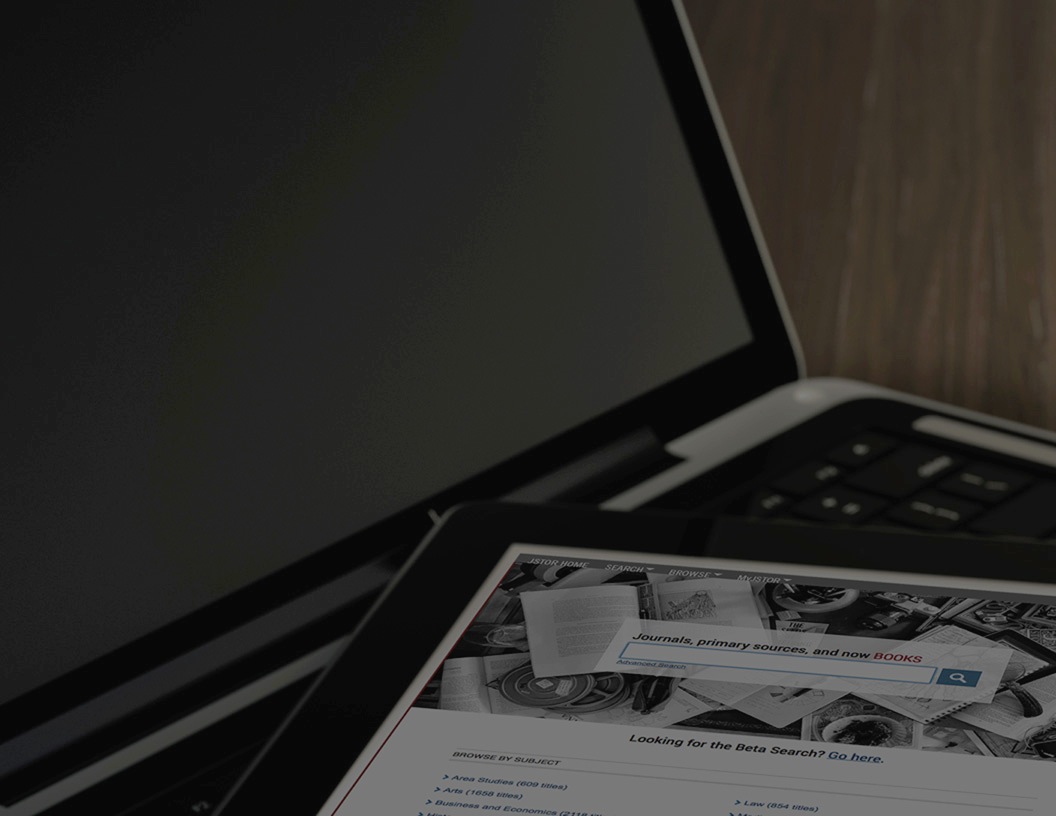 Internal advocacy
Internal advocacy
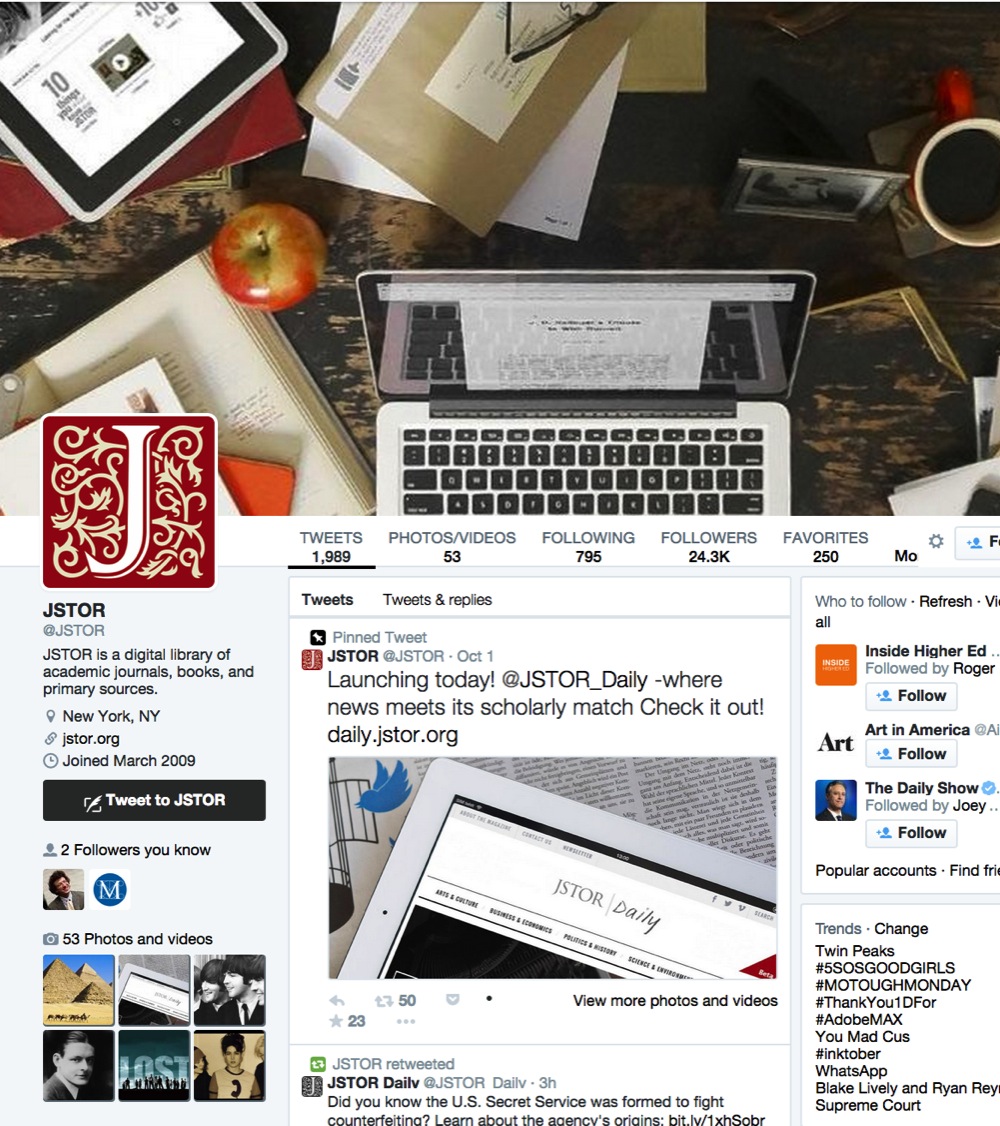 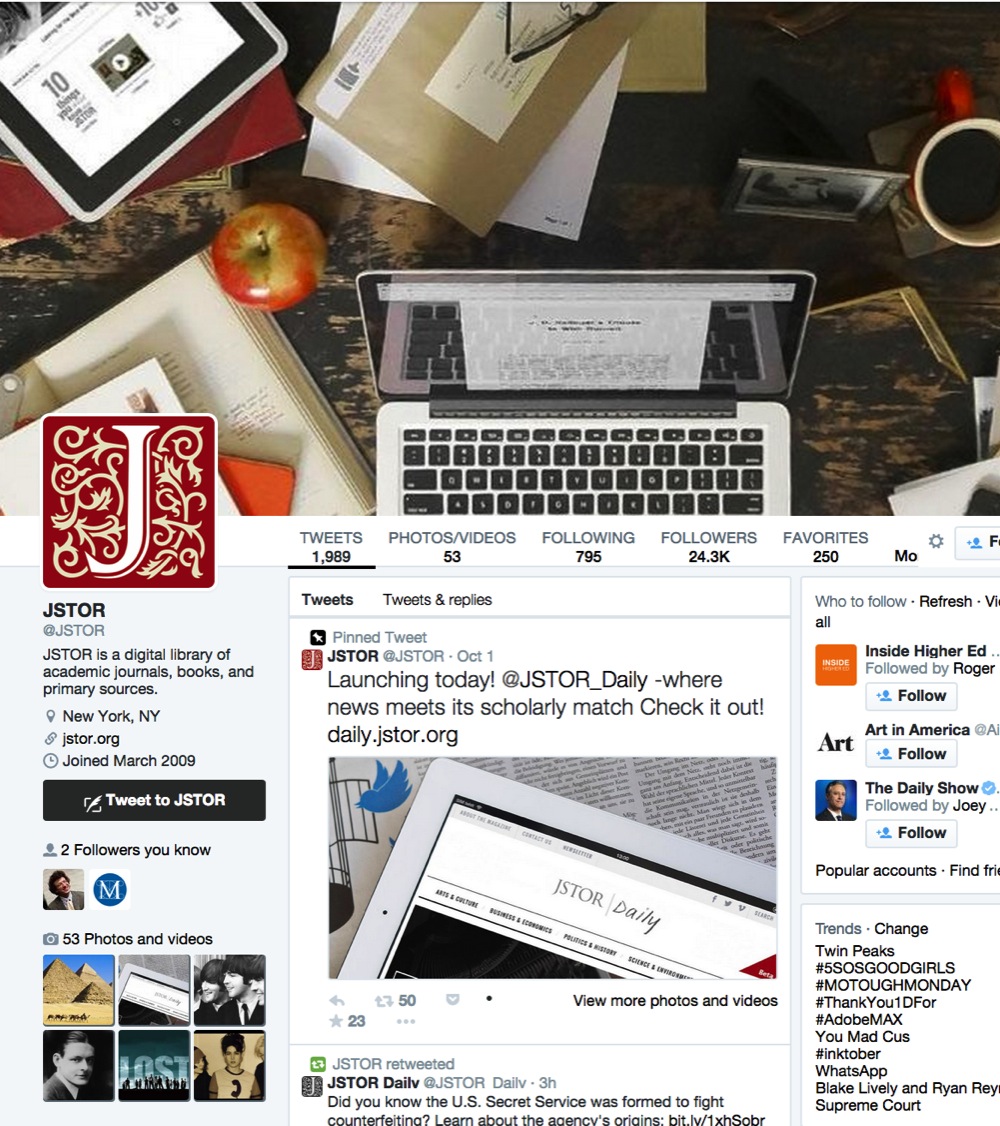 Selling the concept of semantic indexing, and advocating for our approach
Working with technology staff on the benefits of thesaurus
Working with User Experience staff on best ways to expose thesaurus value to end users
Partnering with marketing and communications to properly message benefits of thesaurus
An interesting mix
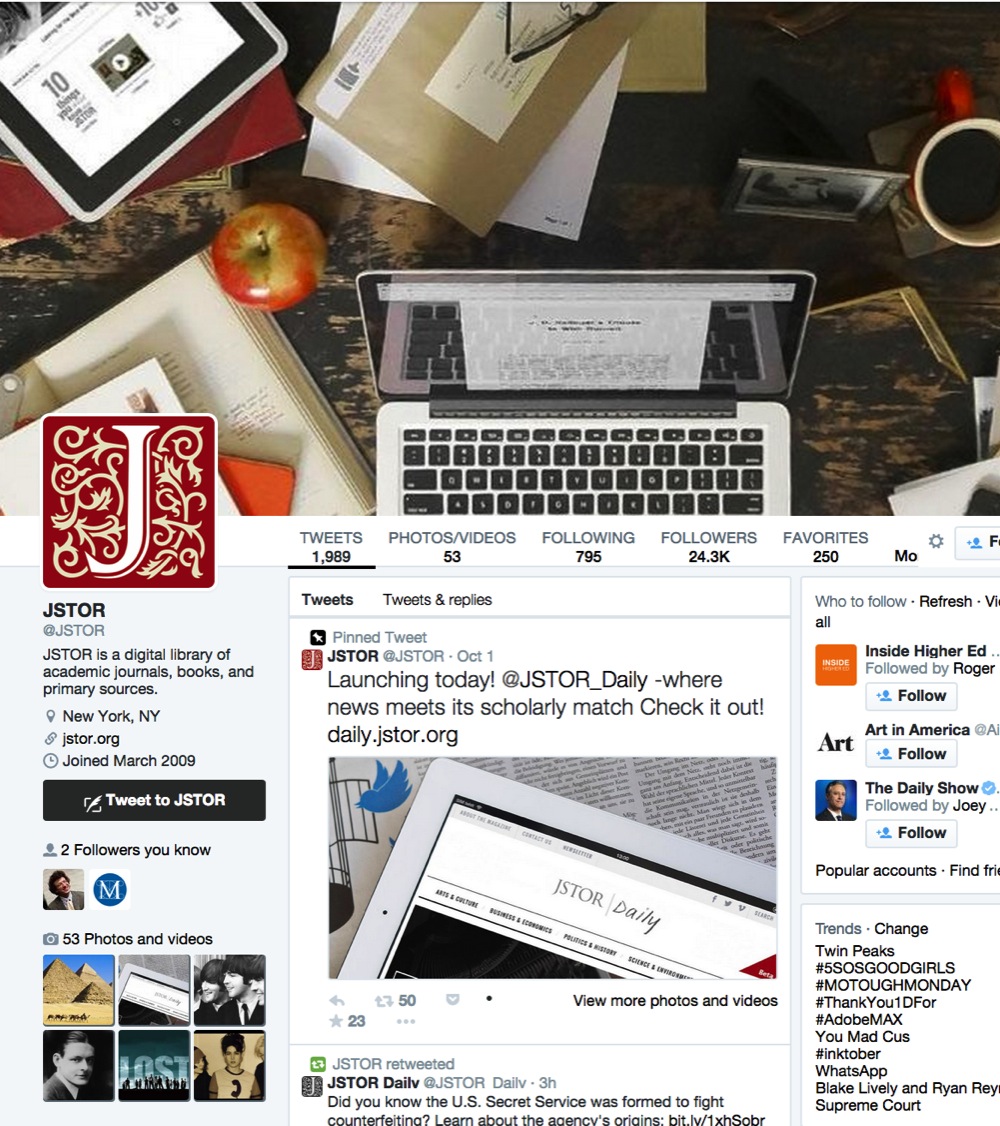 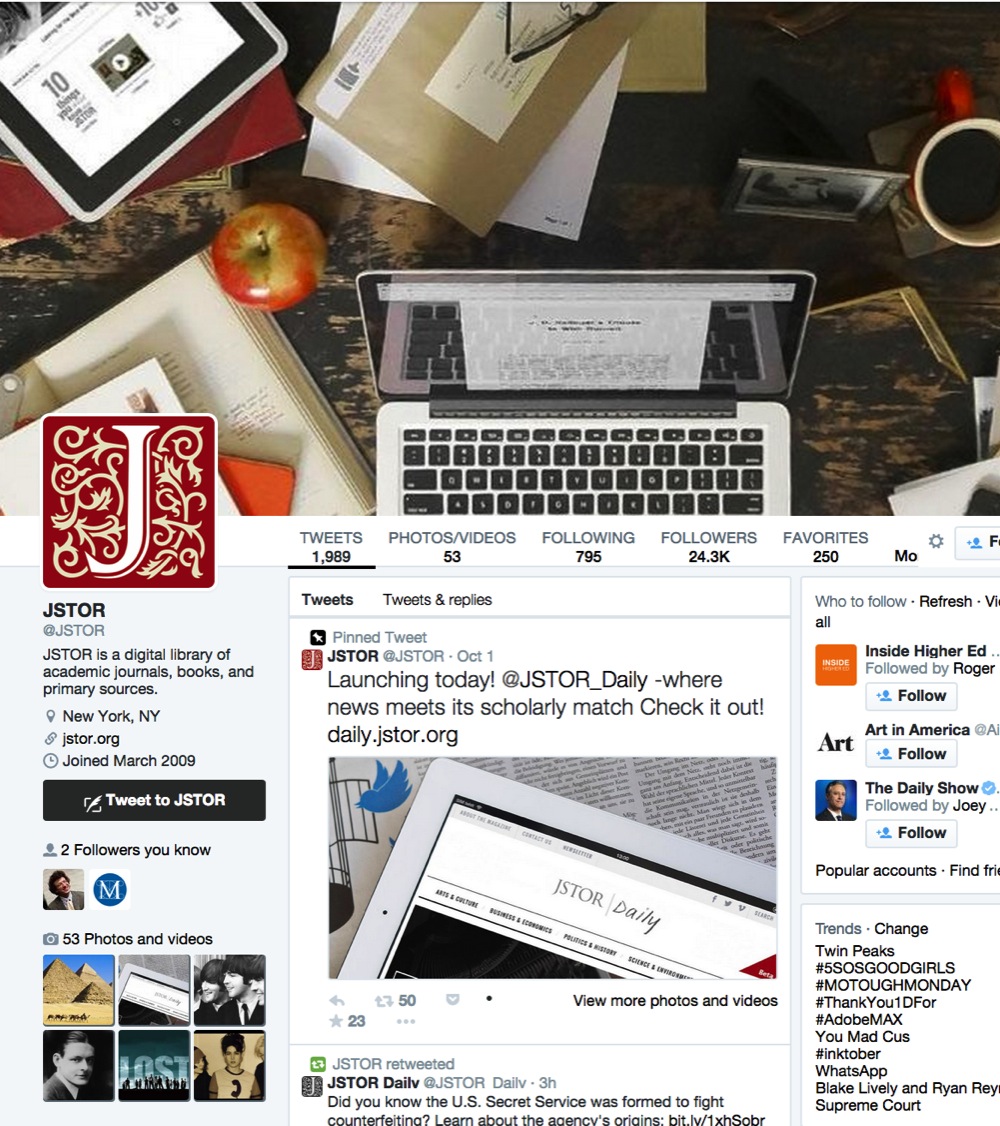 We were essentially “selling” two things:
The benefits of semantic indexing in general
The benefits of our approach and usefulness to JSTOR users
This continues to this day
It’s an interesting combination of education and sales
[Speaker Notes: Combination of Willy Loman and Aristotle]
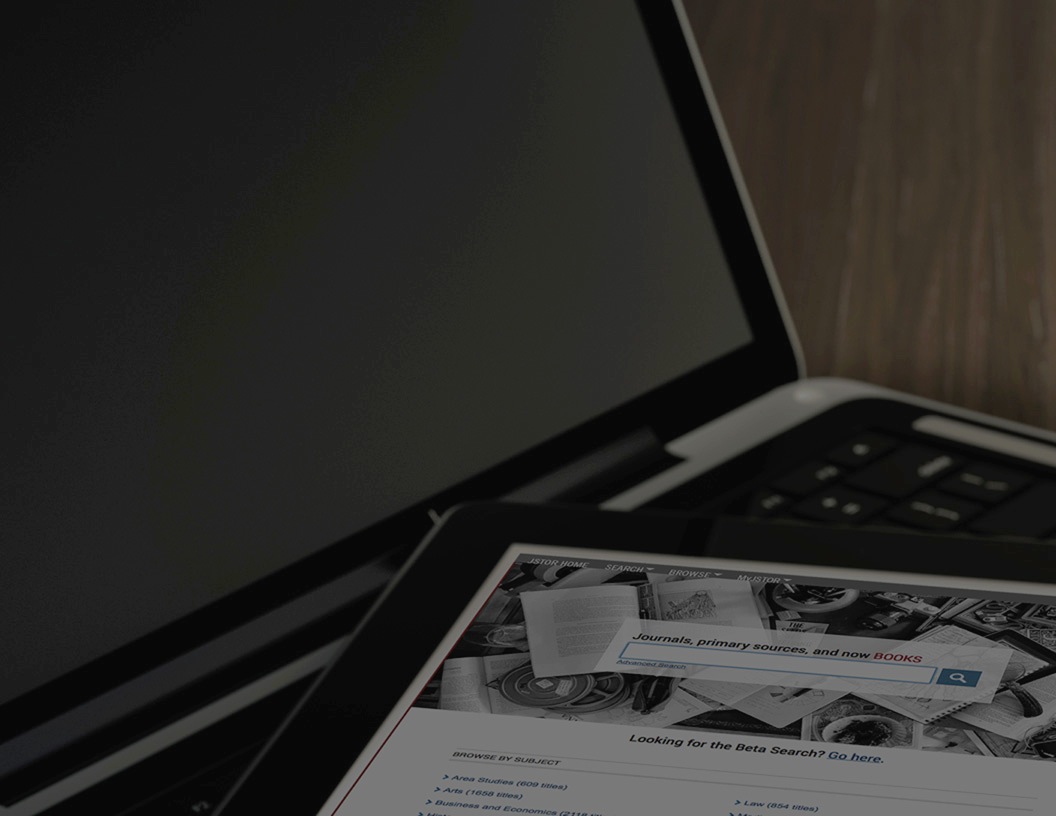 Setting up an infrastructure
Building blocks for maintenance
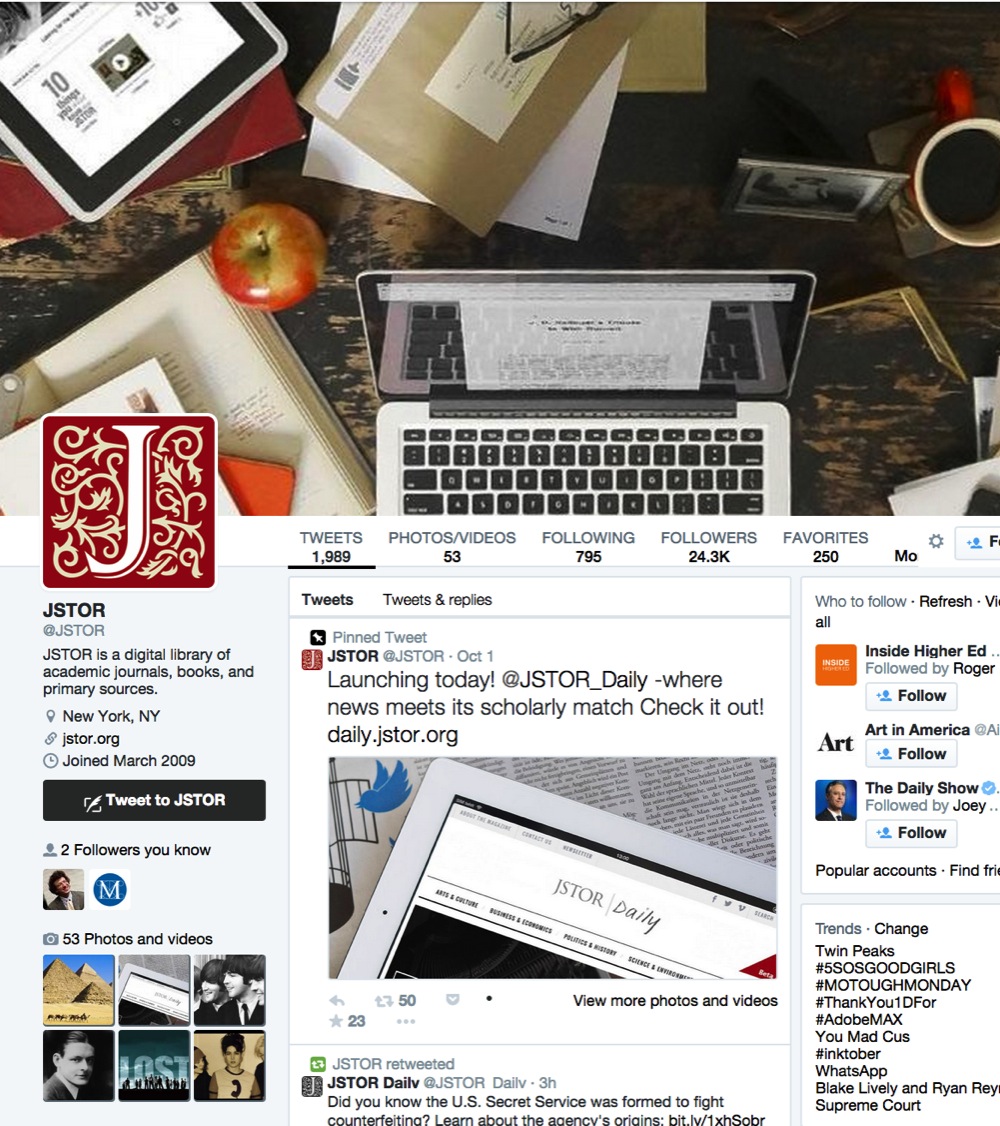 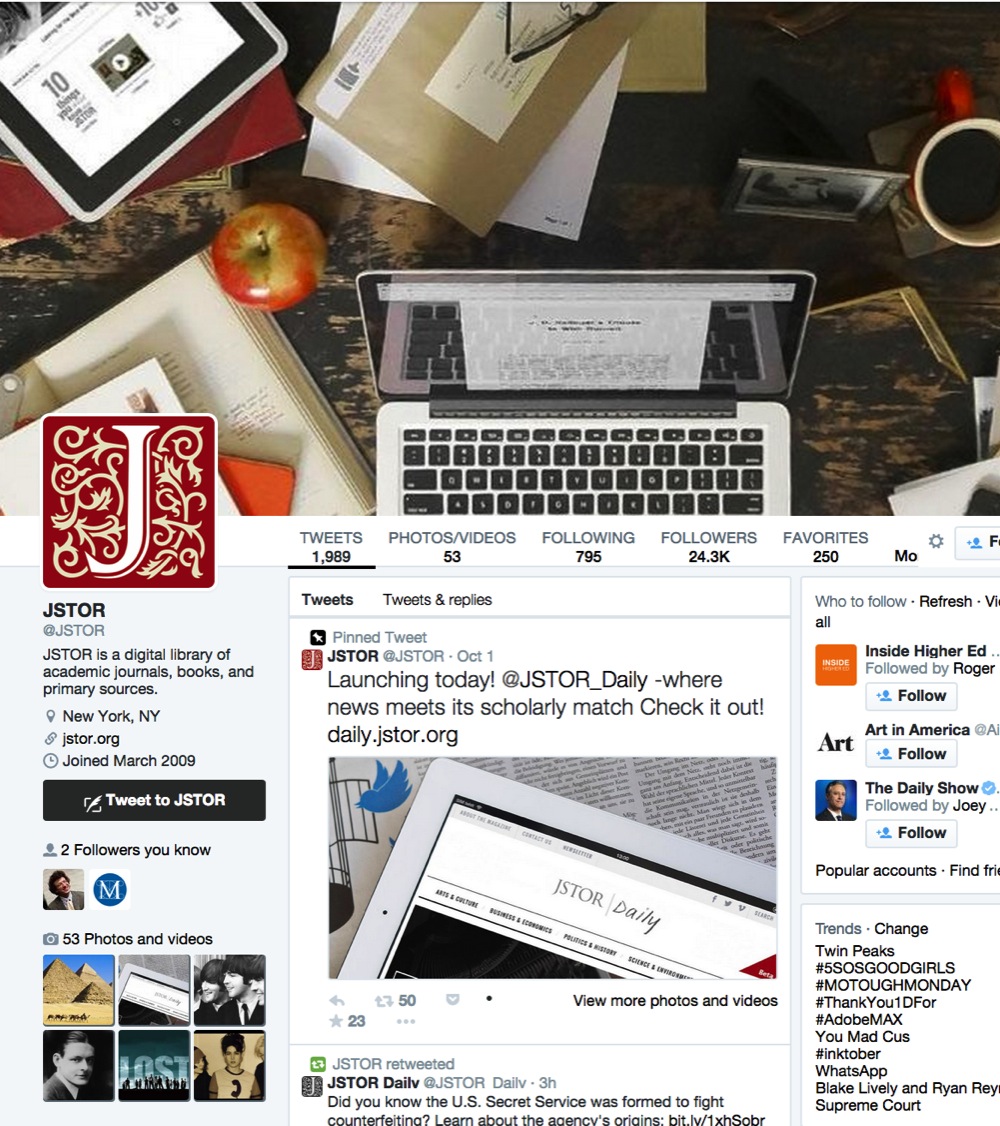 Appointing a thesaurus owner (the ceremony was lovely)
Training existing Metadata Librarian staff on concepts of working with thesaurus (including adding/purging terms, building rules, and working with SMEs
Recruiting and supporting Subject Matter Experts (SME’s)
Working with technology staff on support of MAIstro software and semantic search
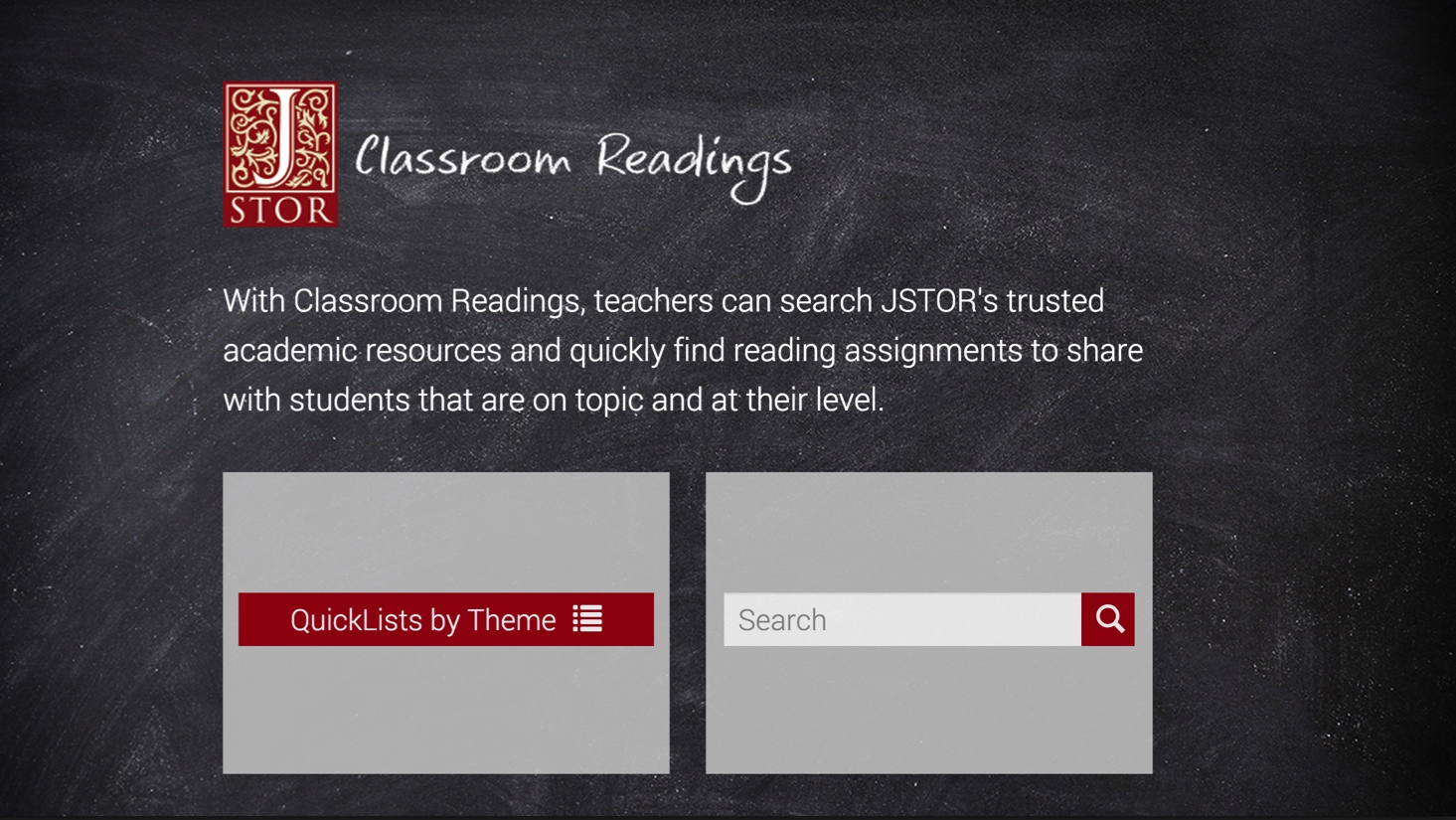 Jstor Labs
Test and (hopefully) prove value of JTHES by working with JSTOR Labs team
Sustainability site, Understanding Shakespeare, JSTOR Snap, Classroom Readings
http://labs.jstor.org
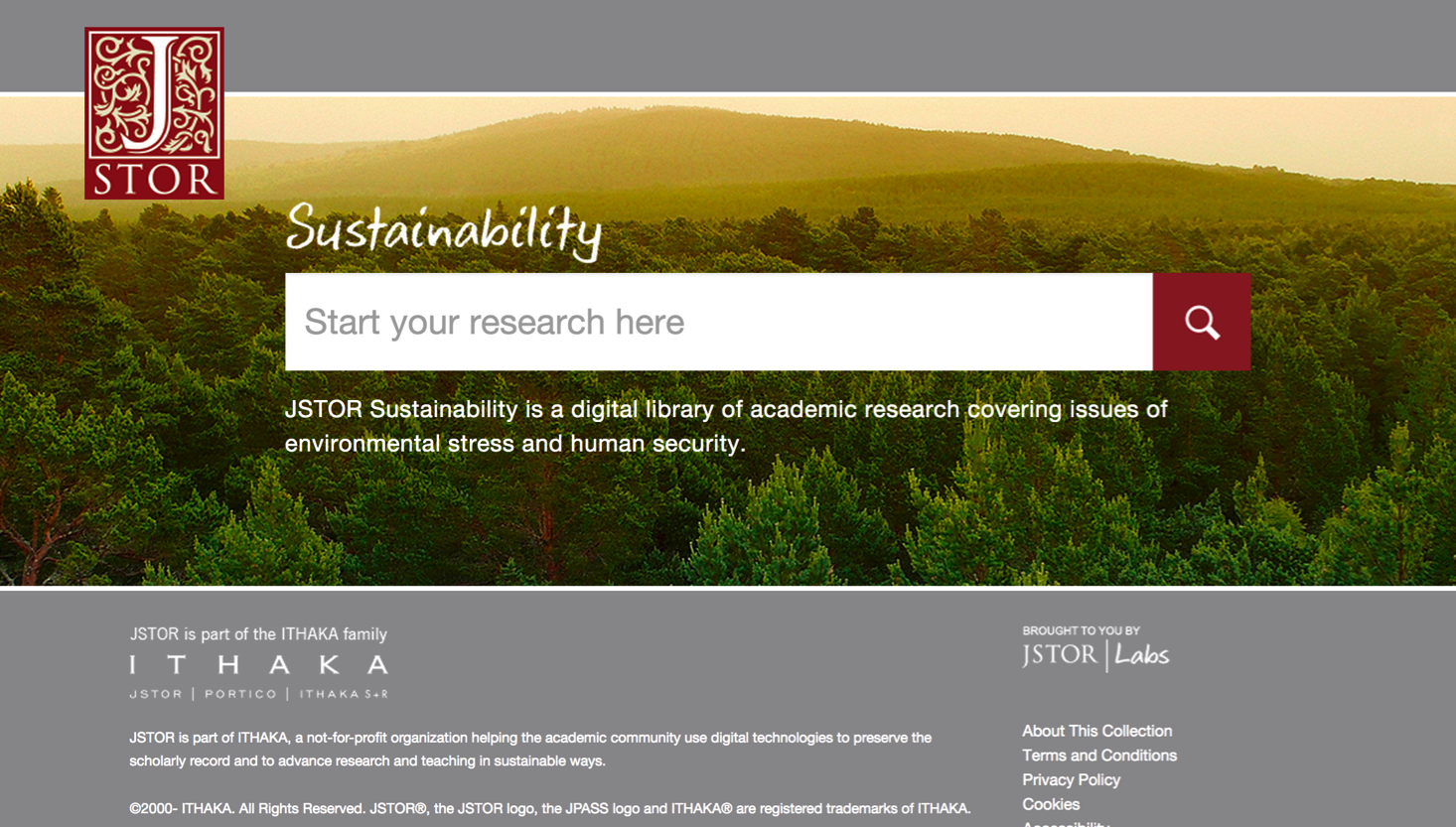 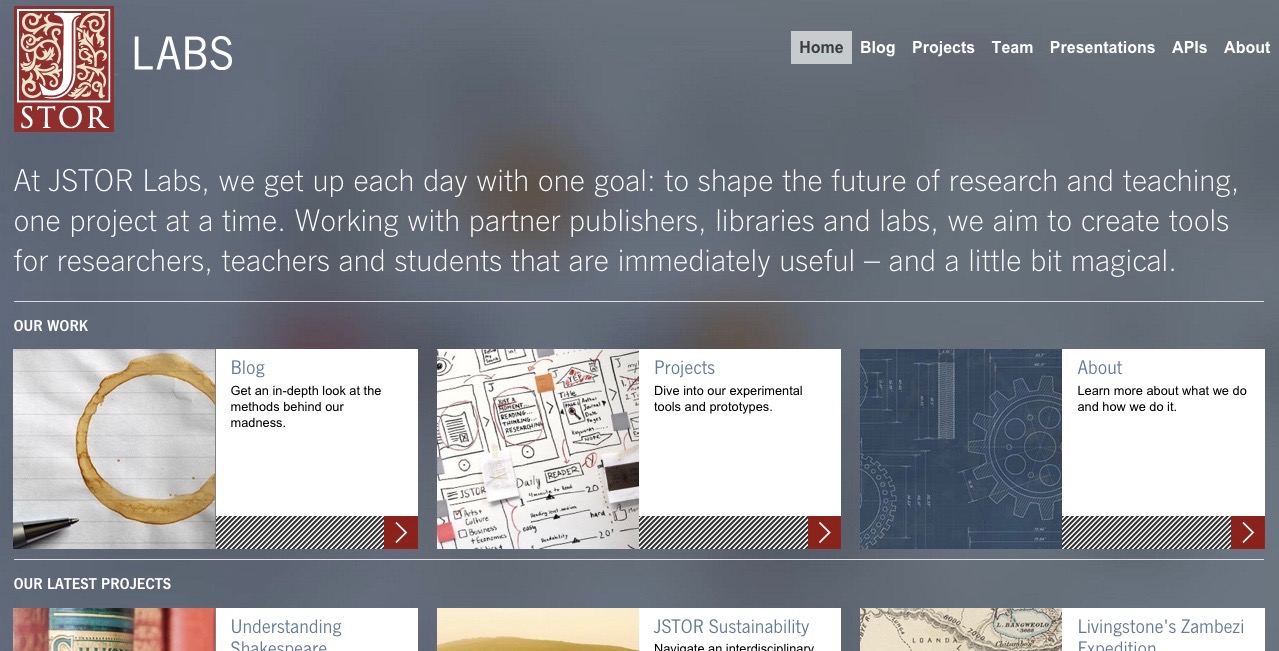 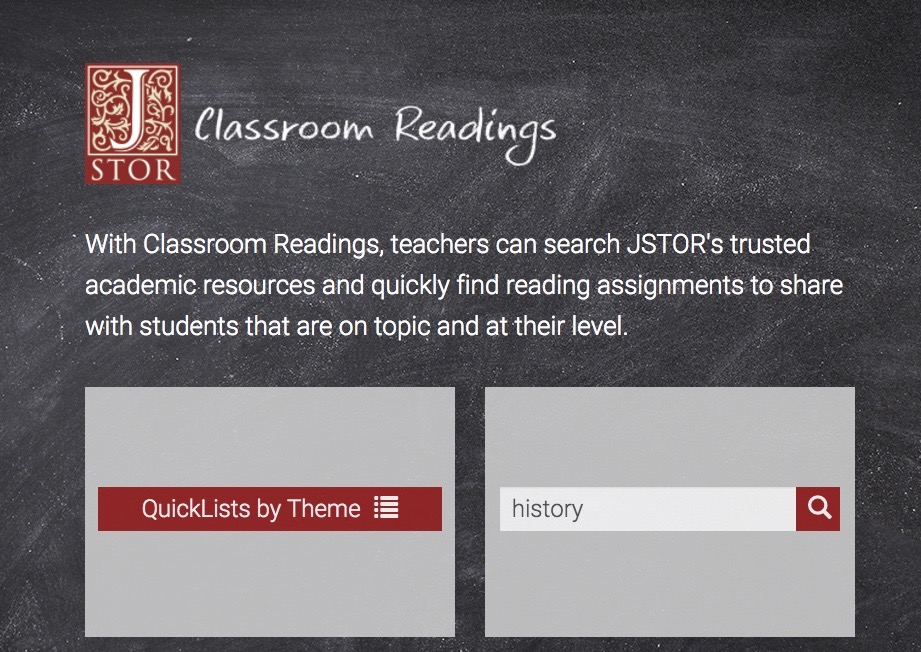 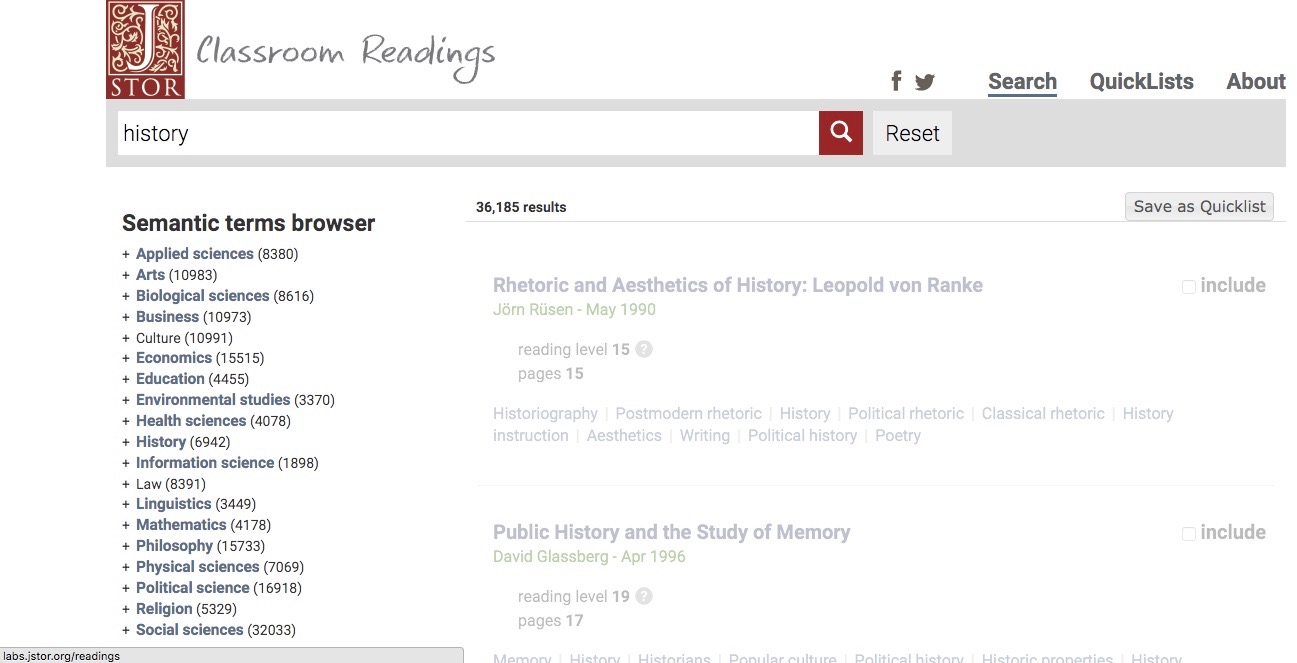 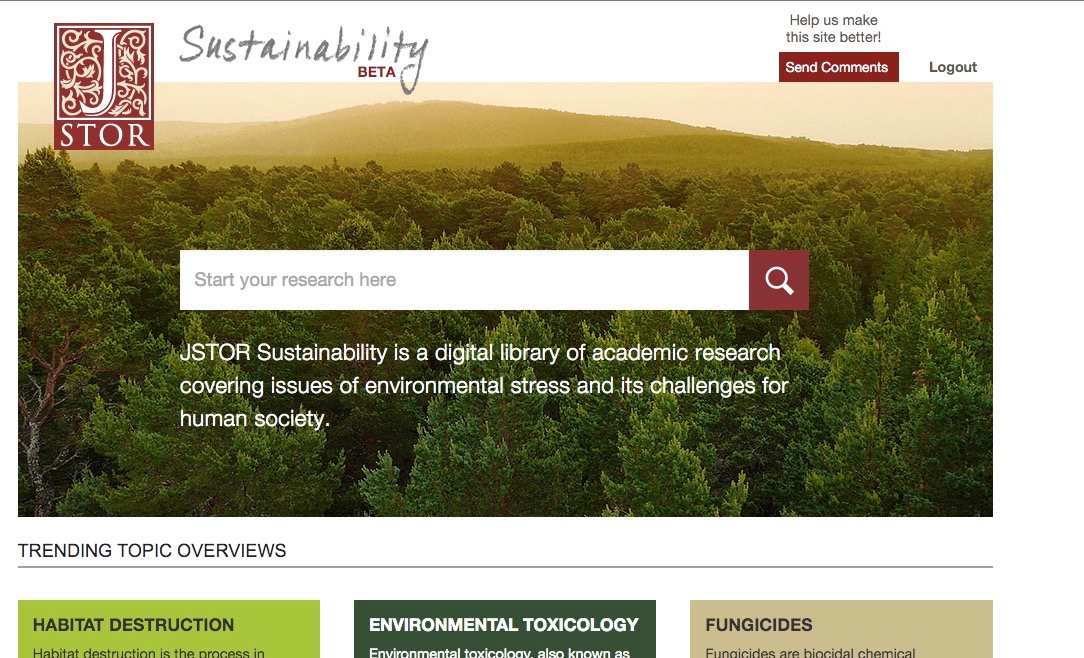 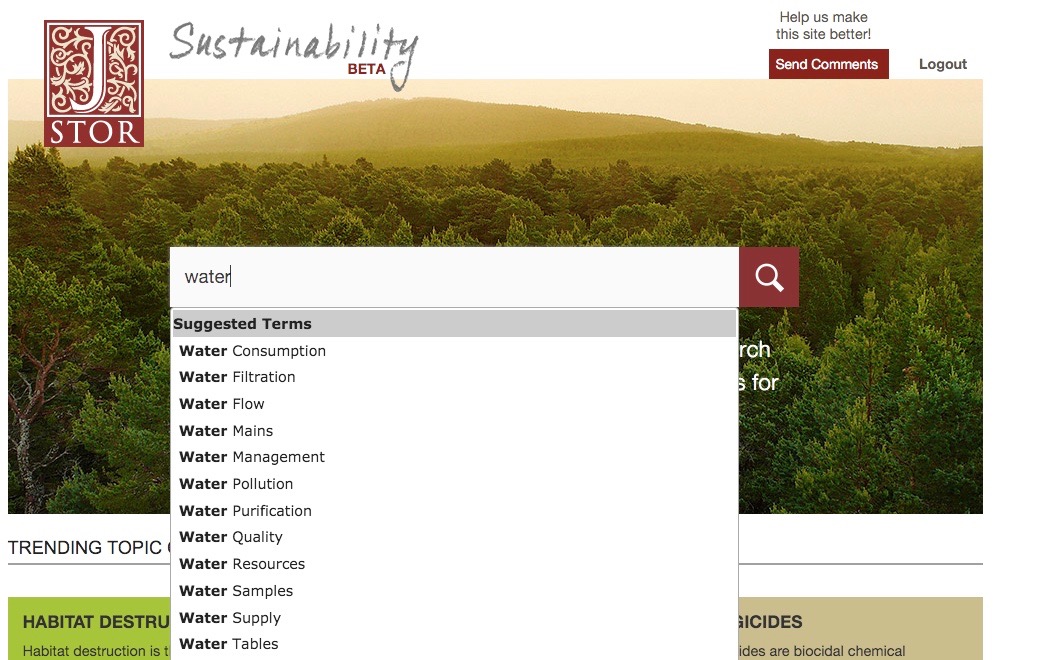 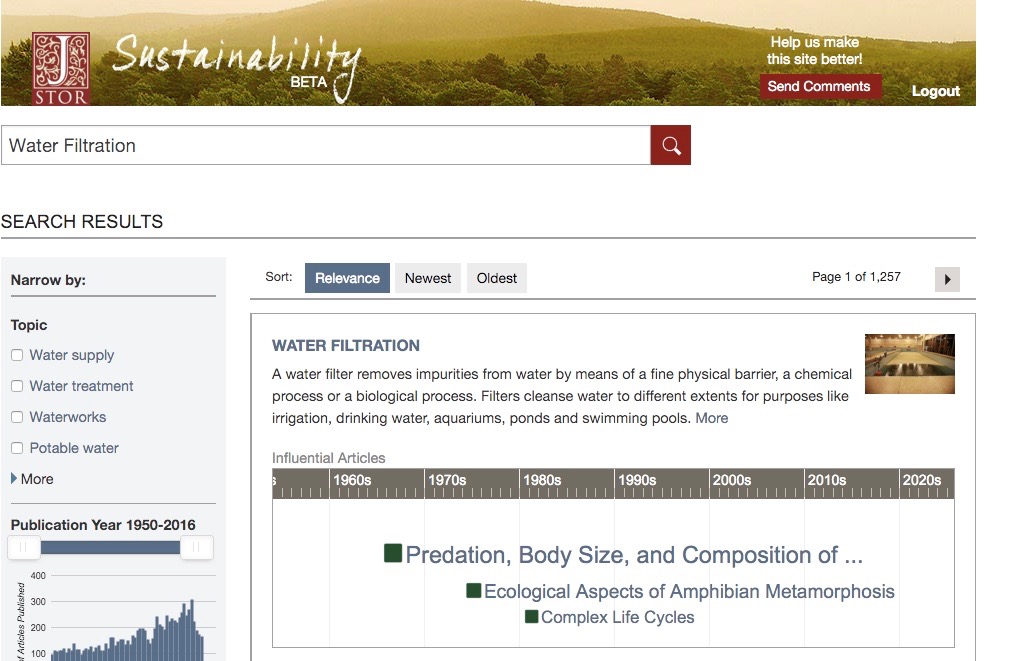 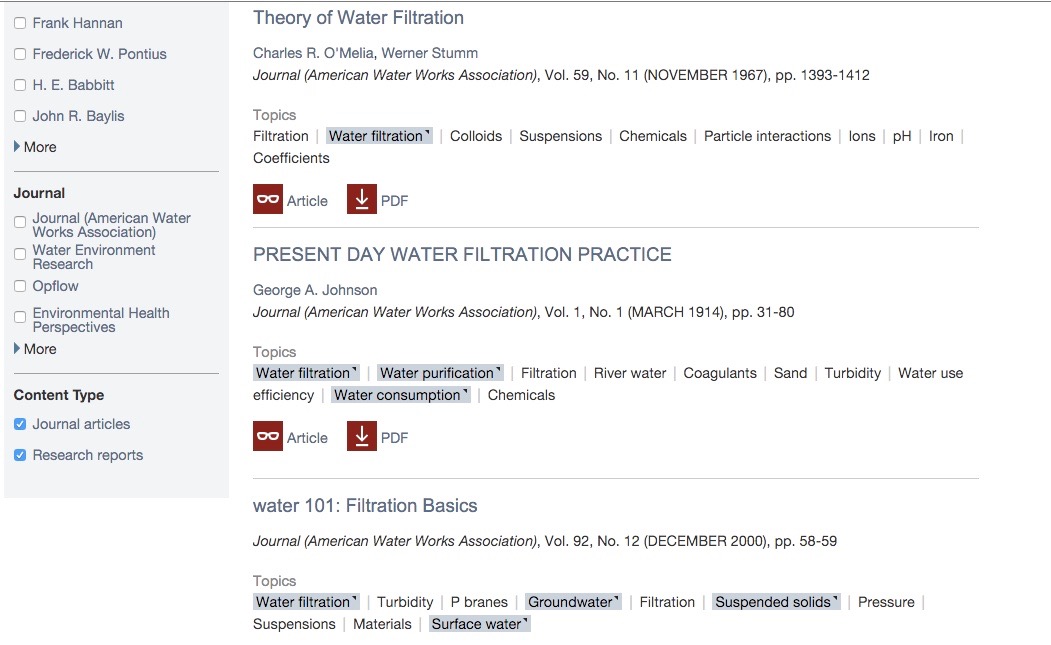 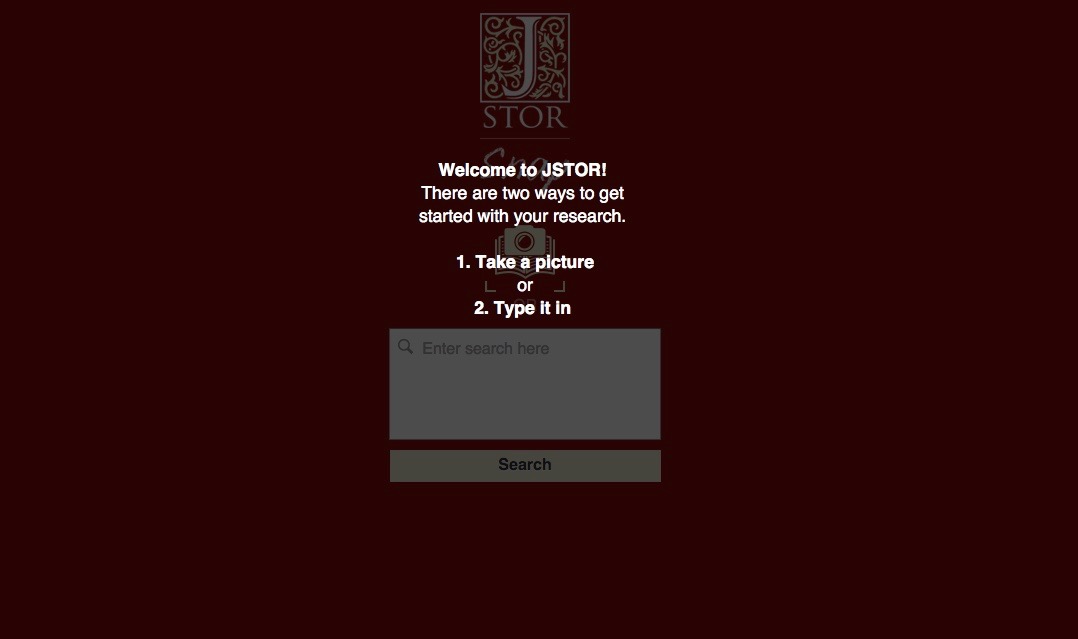 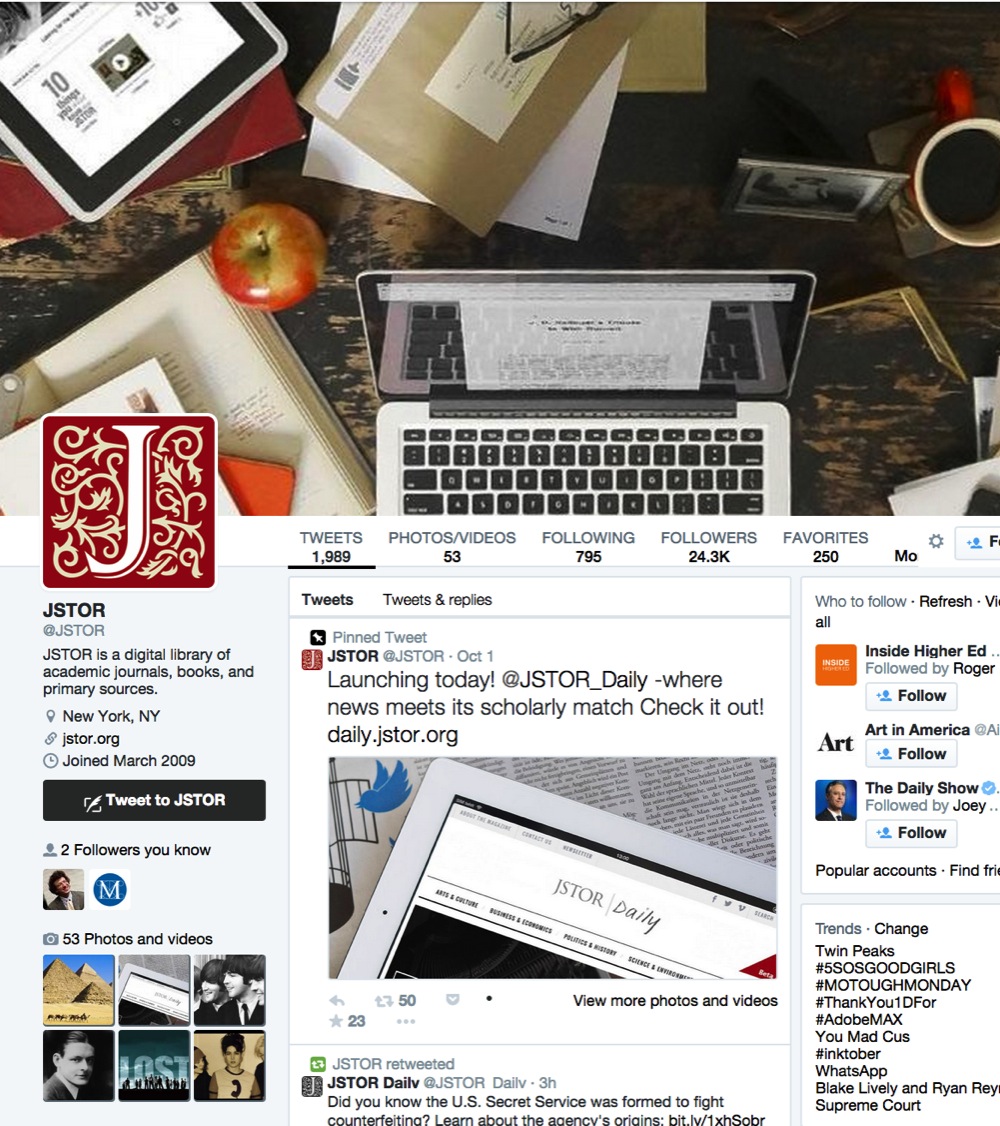 Next steps
Add thesaurus terms to JSTOR search index
Continue work with JSTOR Labs to investigate value for users
Work with UX and platform teams on exposing thesaurus benefits through UI features; A/B test with users
Increase SME participation in certain subject areas
Add semantic terms to metadata feeds to web-scale discovery services
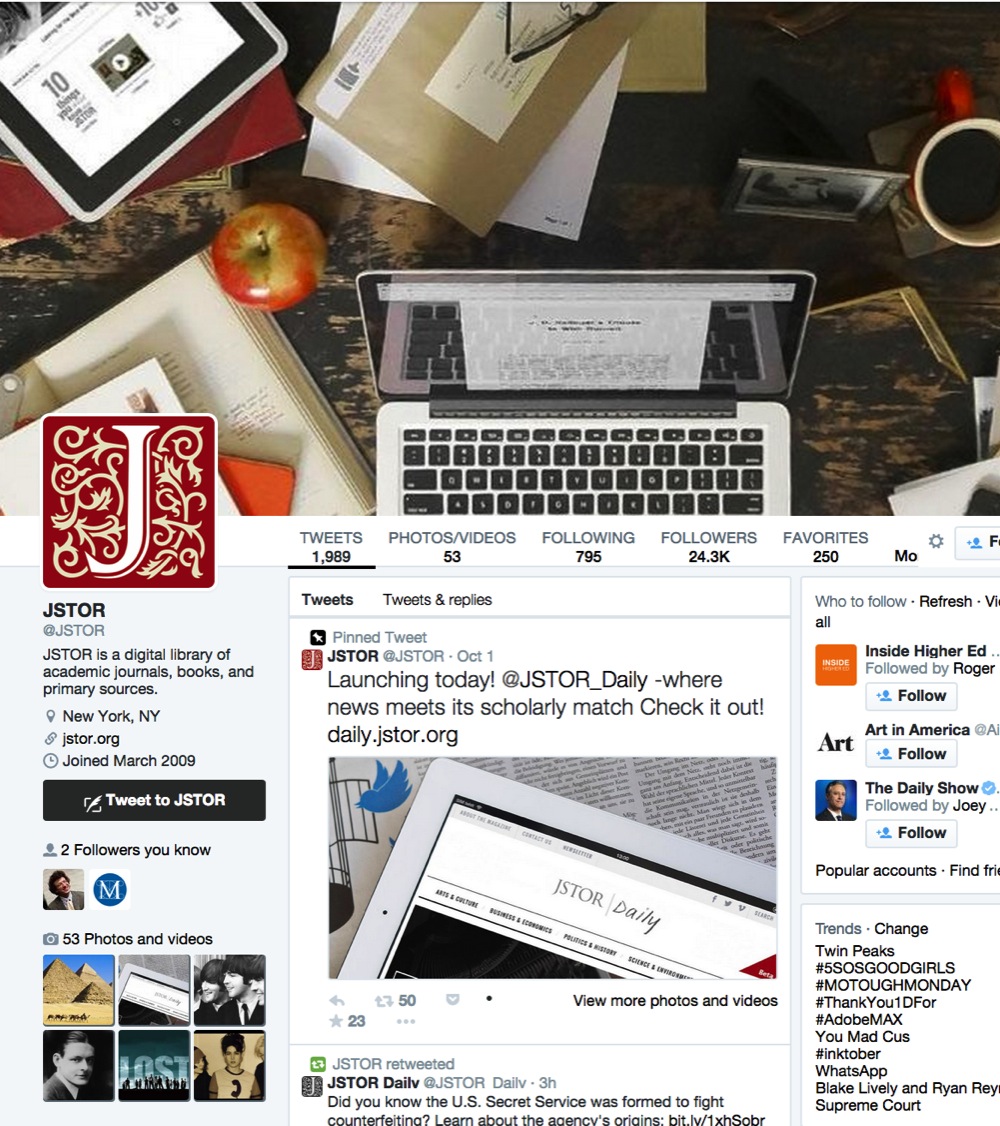 THANK YOU
Jabin White
VP of Content Management
ITHAKA/JSTOR
jabin.white@ithaka.org